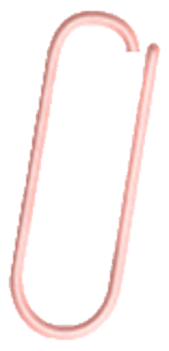 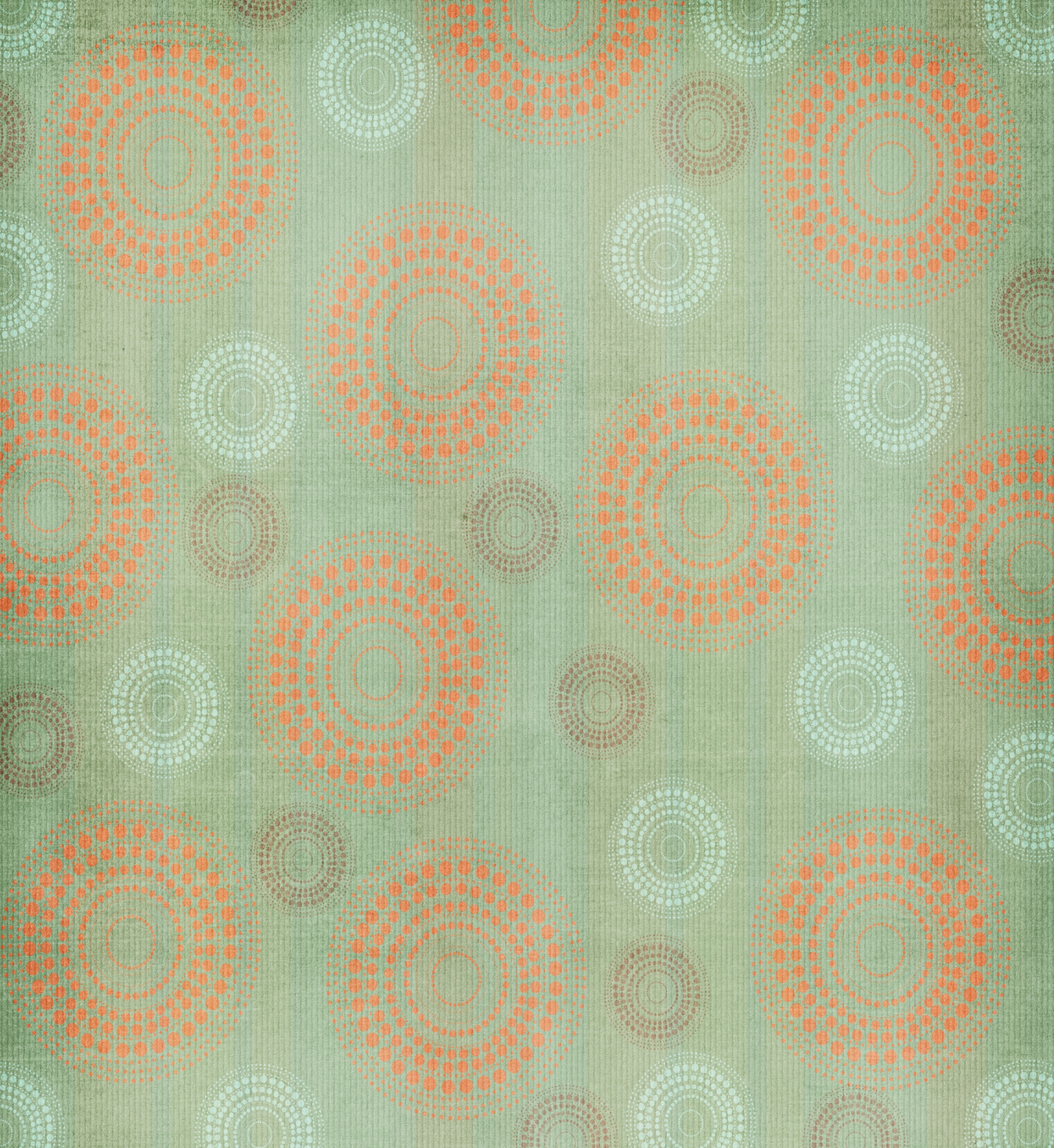 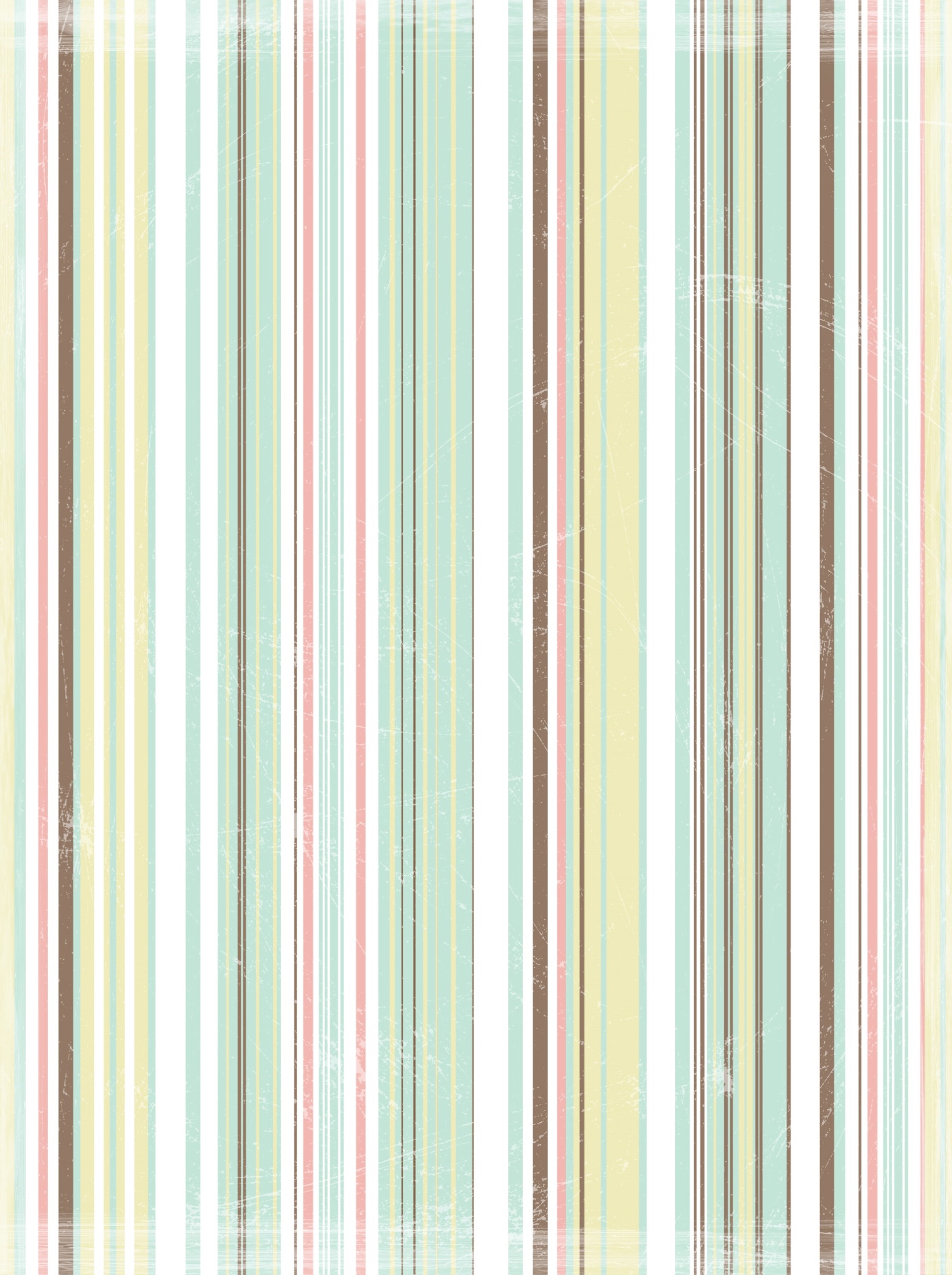 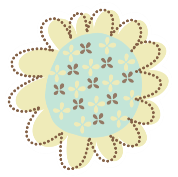 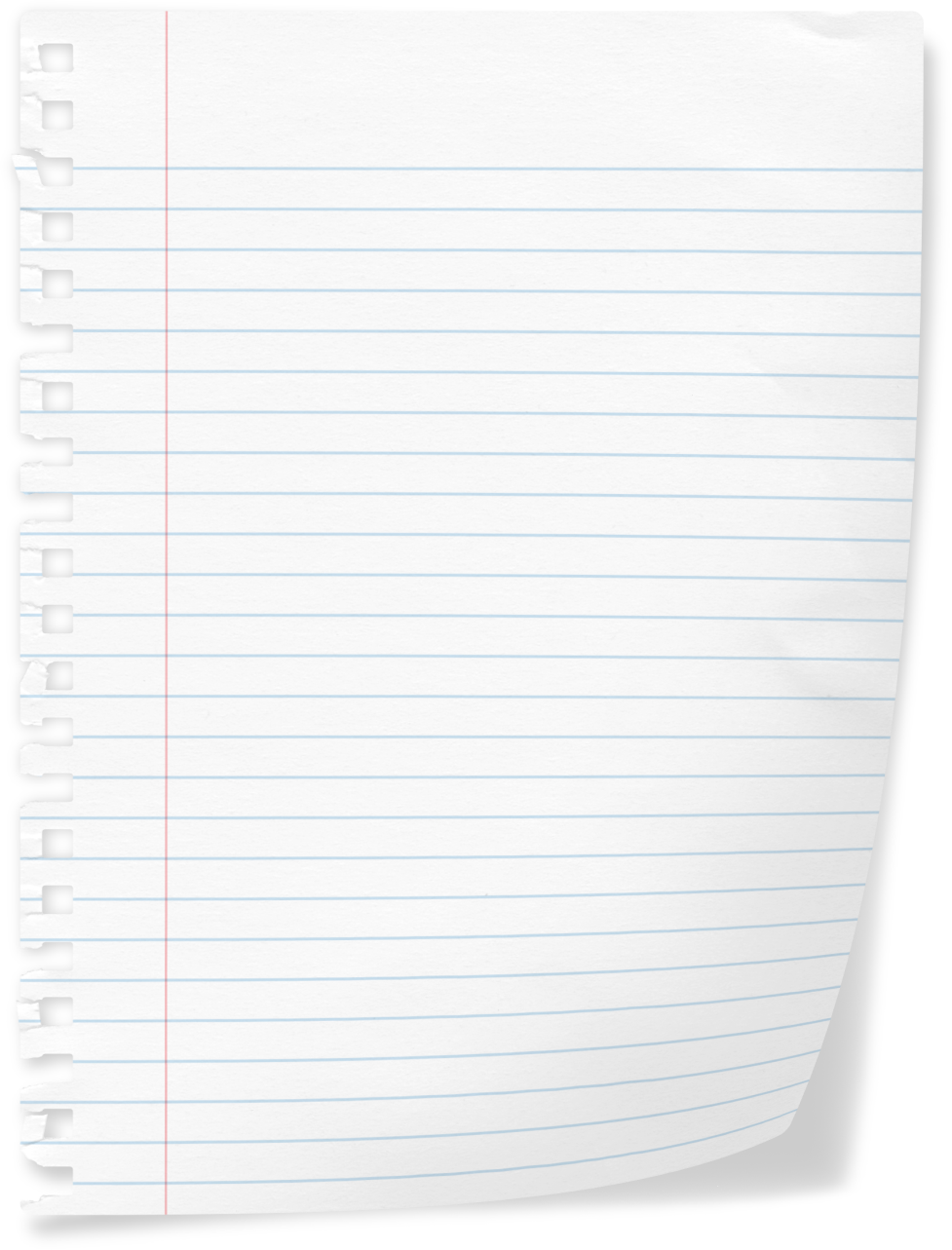 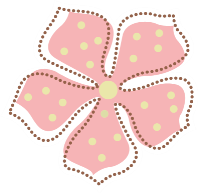 Les enseignants 
de la classe
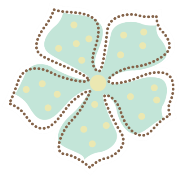 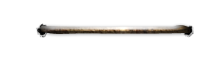 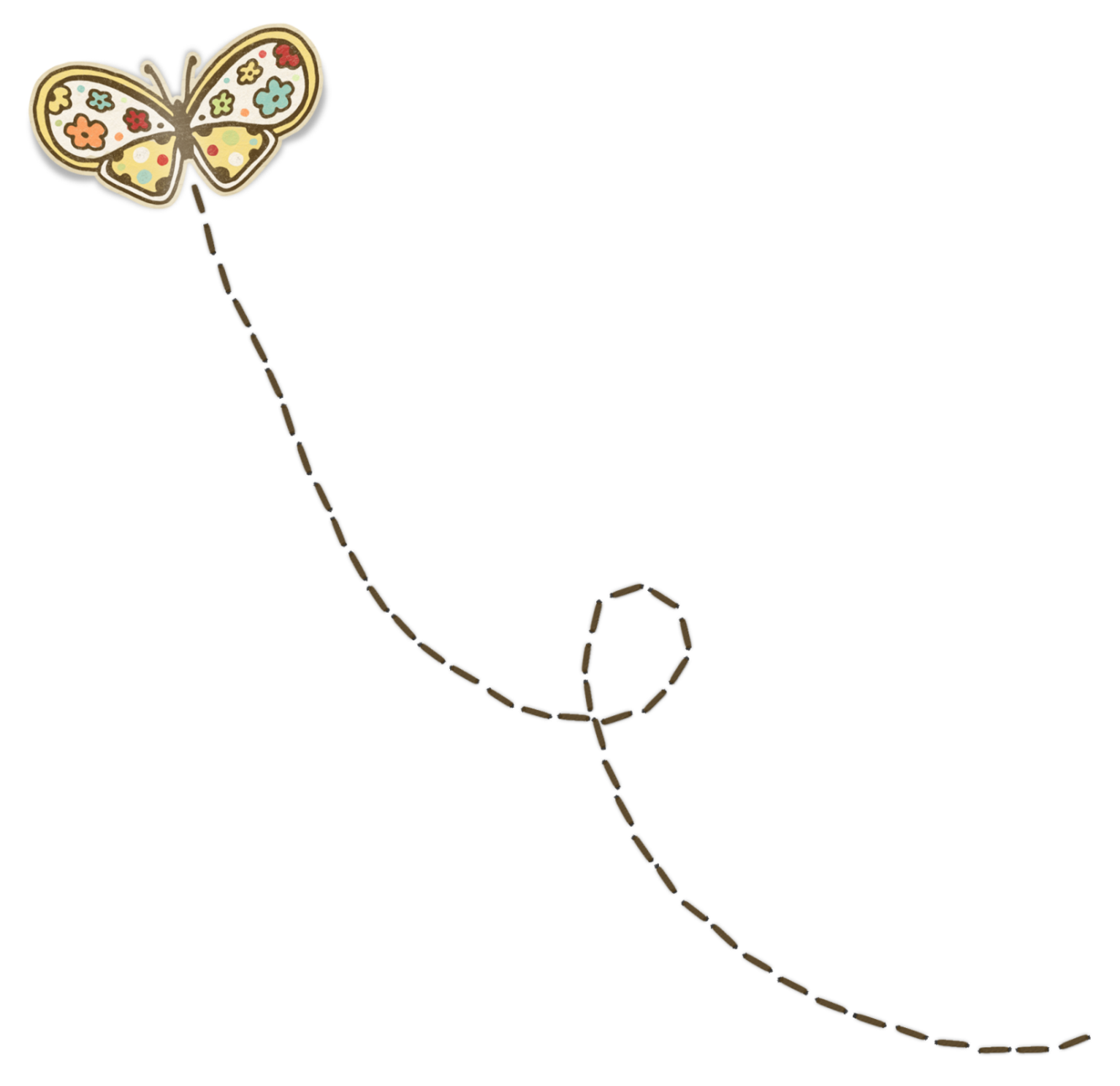 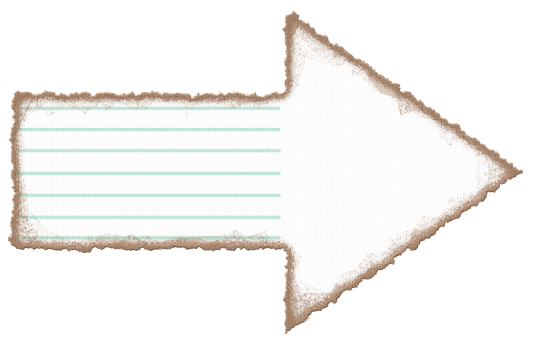 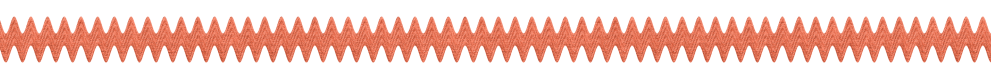 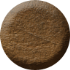 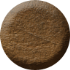 Numen :…………………….………….……………….
N° tel :…………………………………………….……
Mail: pro :…………………….……@………….………….
Mail perso:…………………………@…………….……
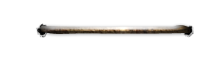 Nom :………….………….………….…………
Prénom :………….………….…….……………
Mail:  :………………….……@……...…………. N° tel :……………………………….…
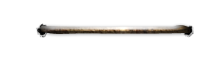 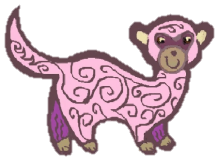 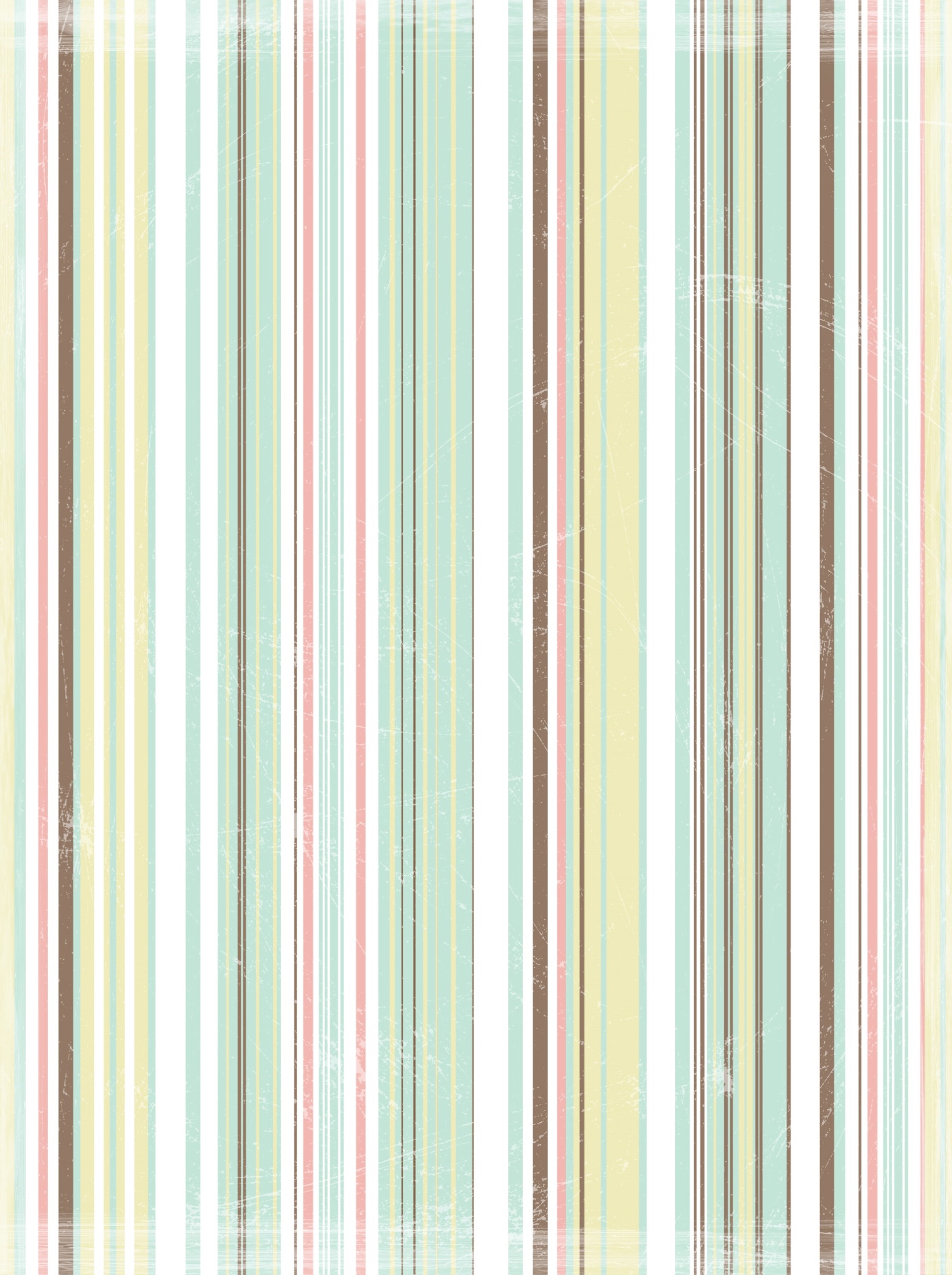 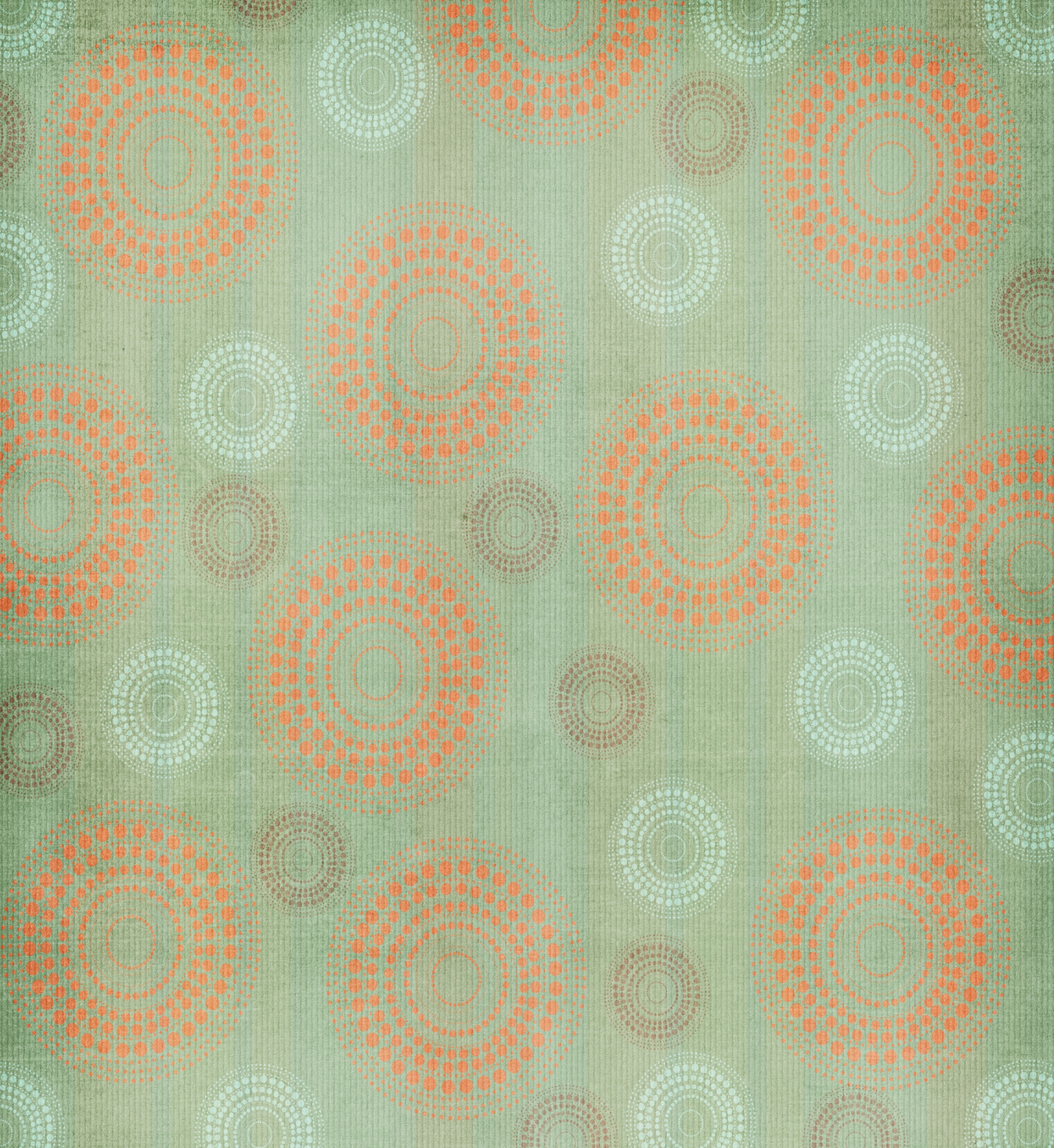 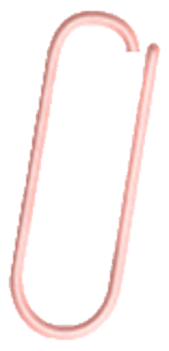 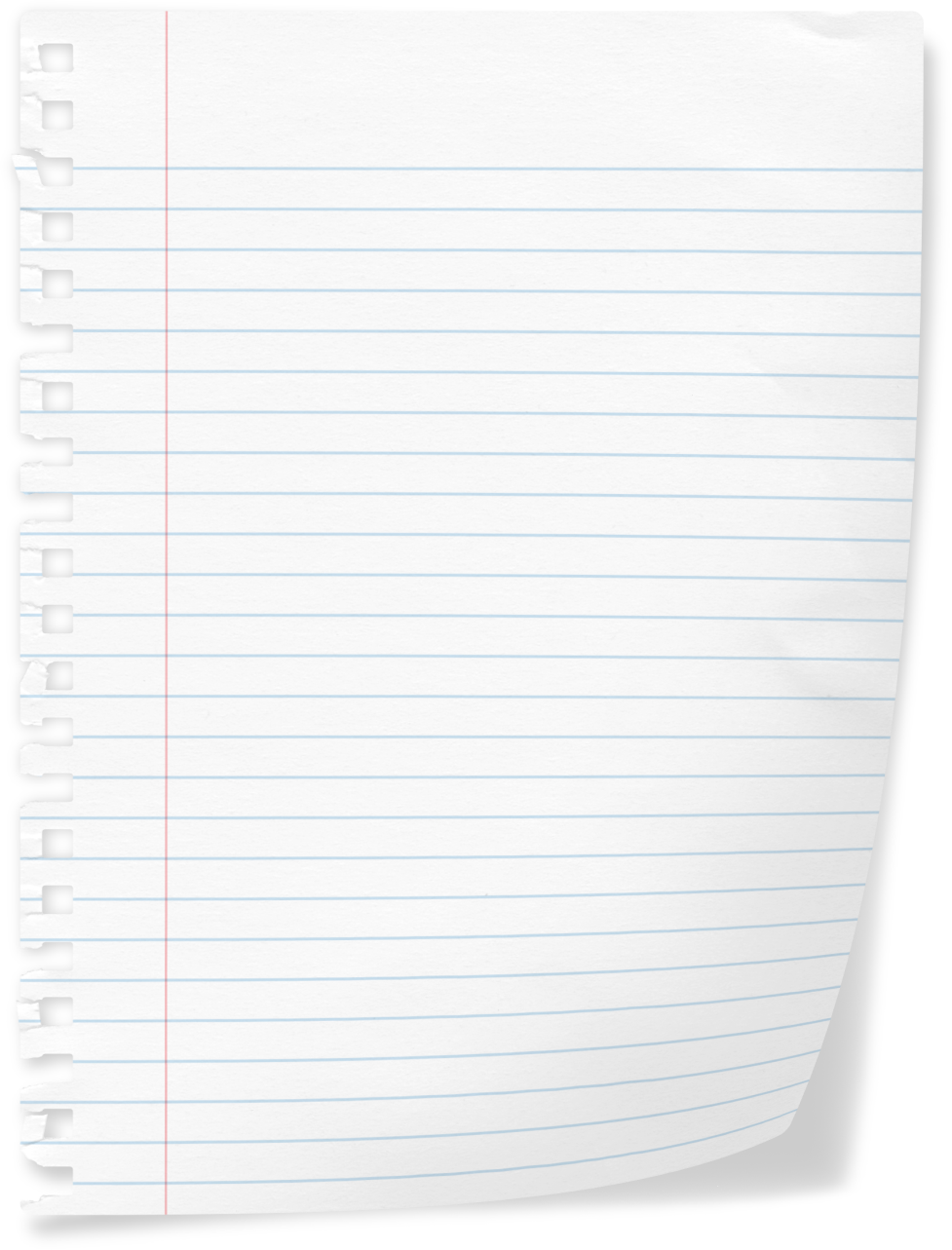 L’école
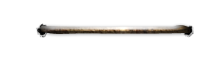 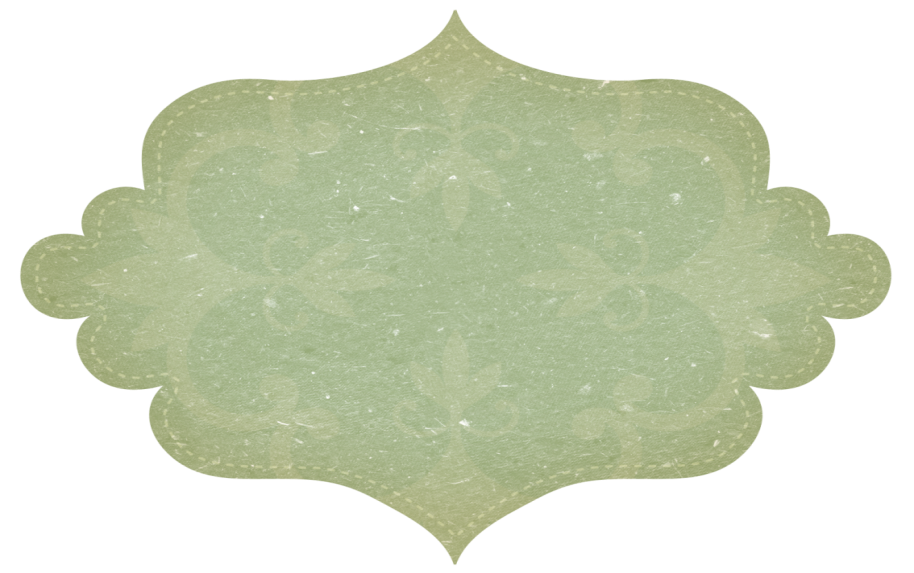 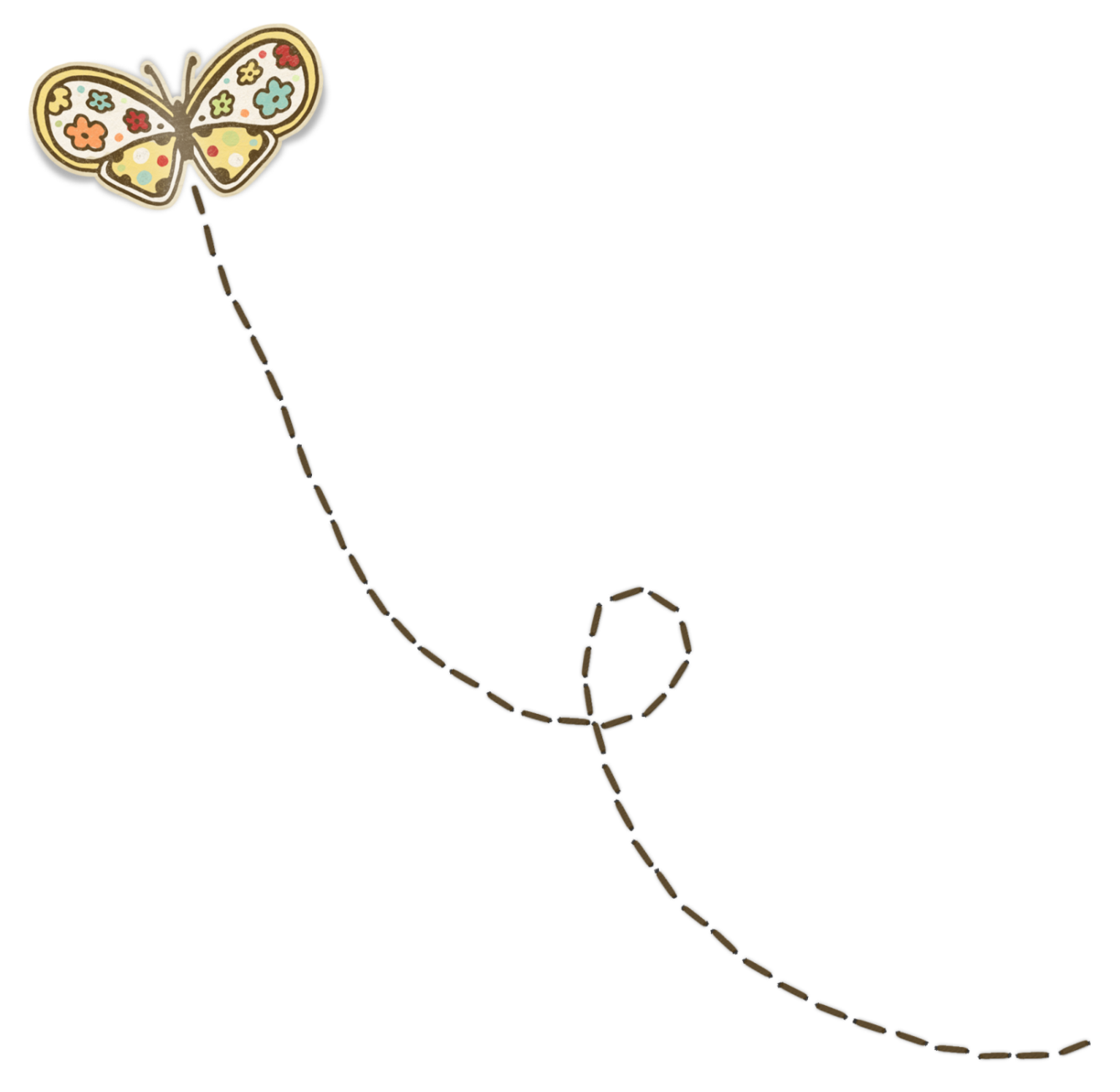 tel :…………………………….………………
Adresse:……………………………………………………………………………………………………….……………………………………………………………………….……..
RNE :………………………………..…………
Mail…………………………@………………………
Directeur : …………………………..……………
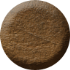 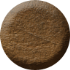 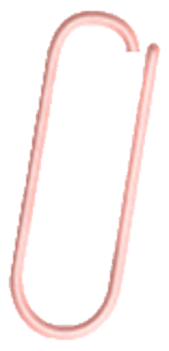 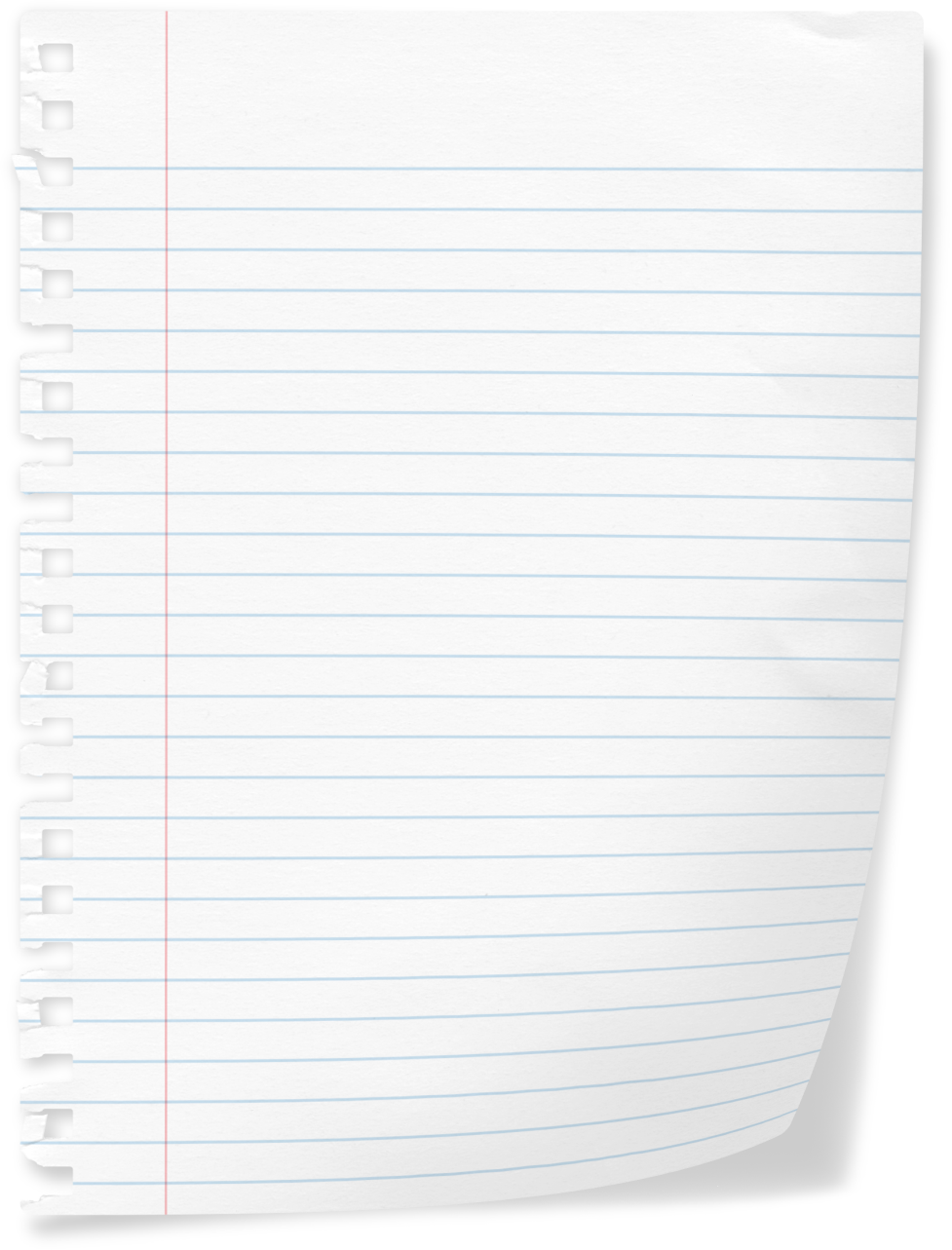 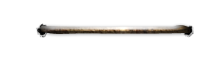 La circonscription
IEN :…………………………………………
tel :……………………….………………
Adresse:……………………………...……………………………………………………………………...……….………………………………………………Mail : …………………………………………………
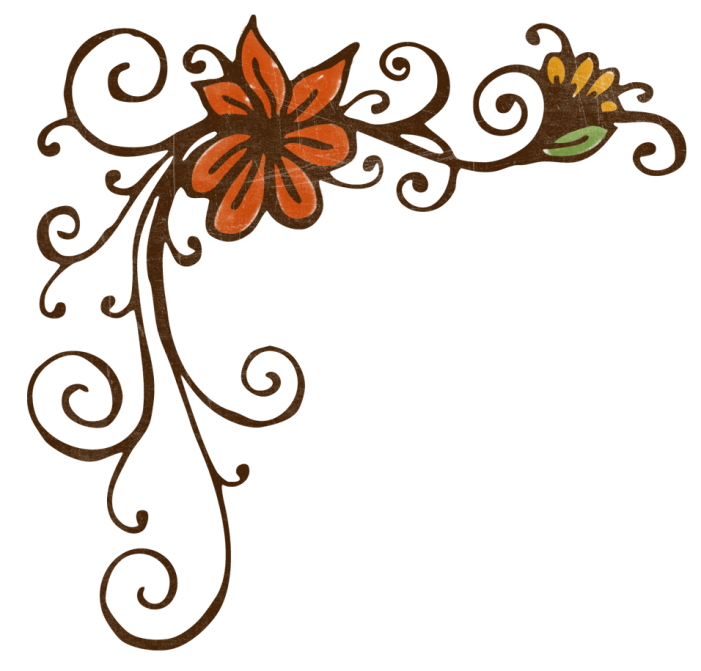 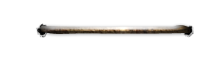 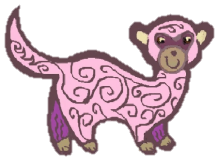 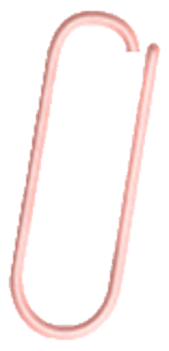 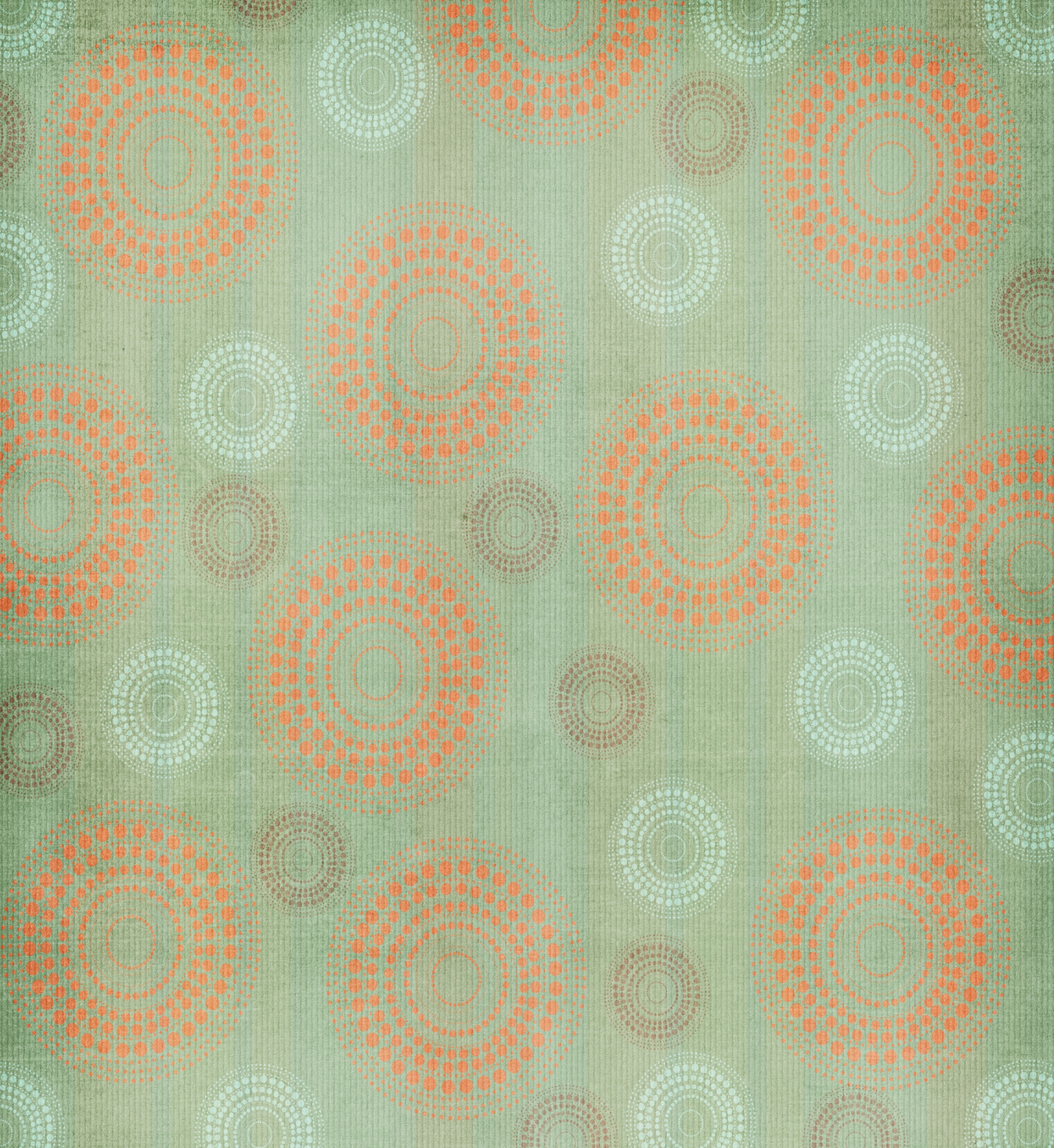 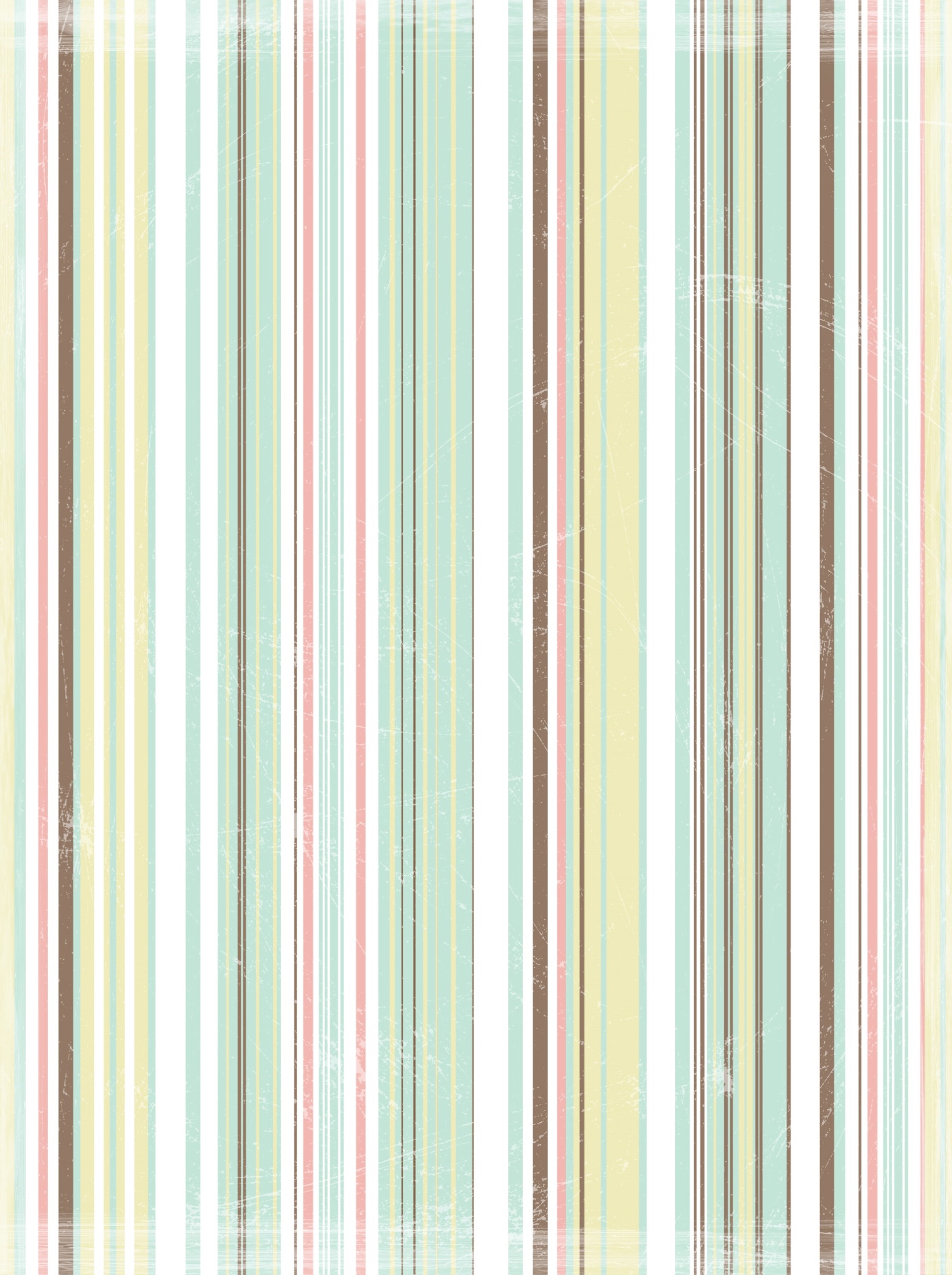 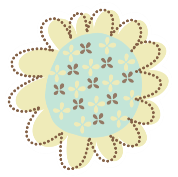 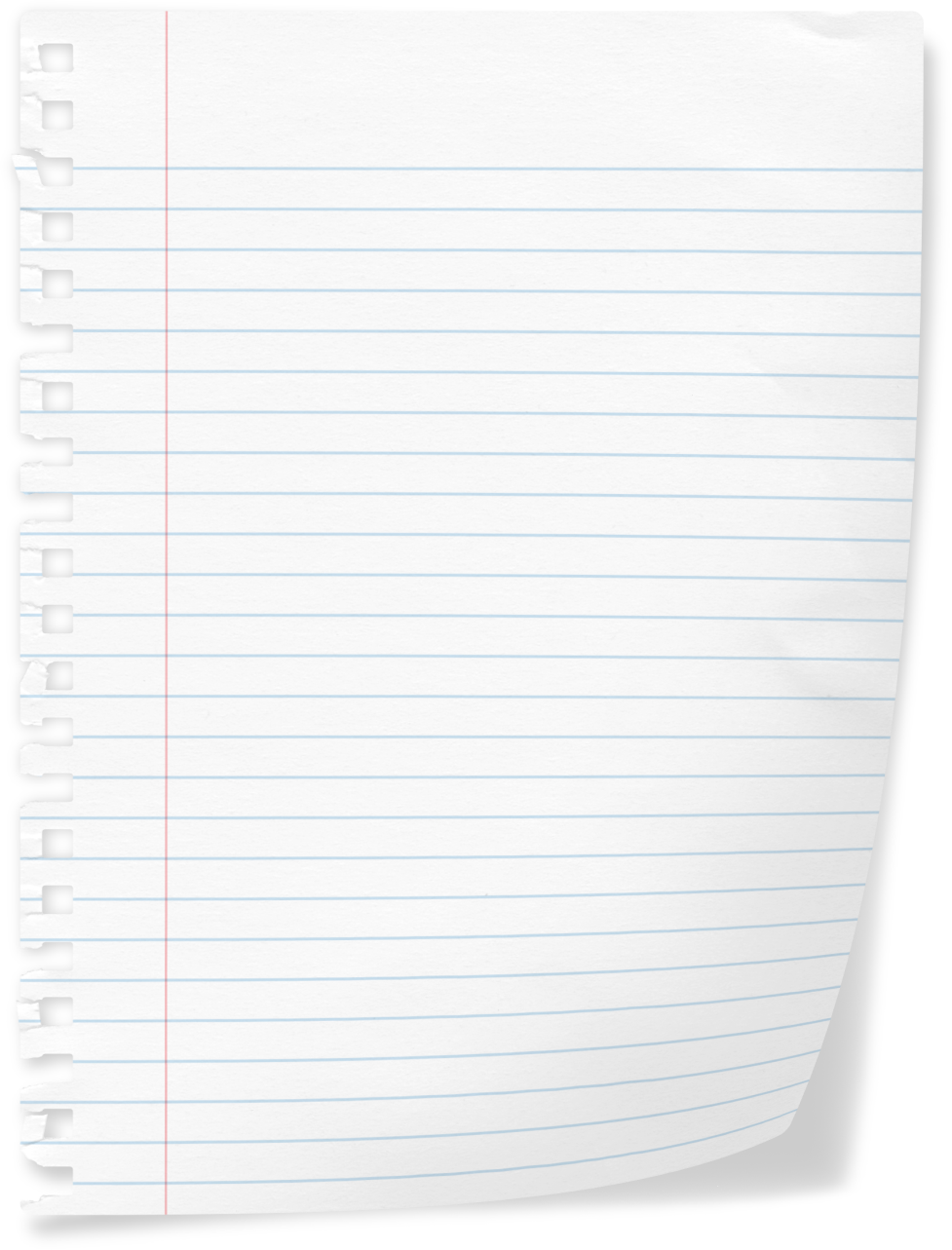 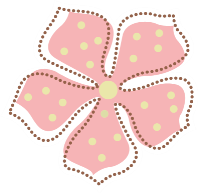 Les enseignants 
de l’école
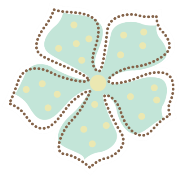 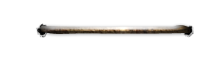 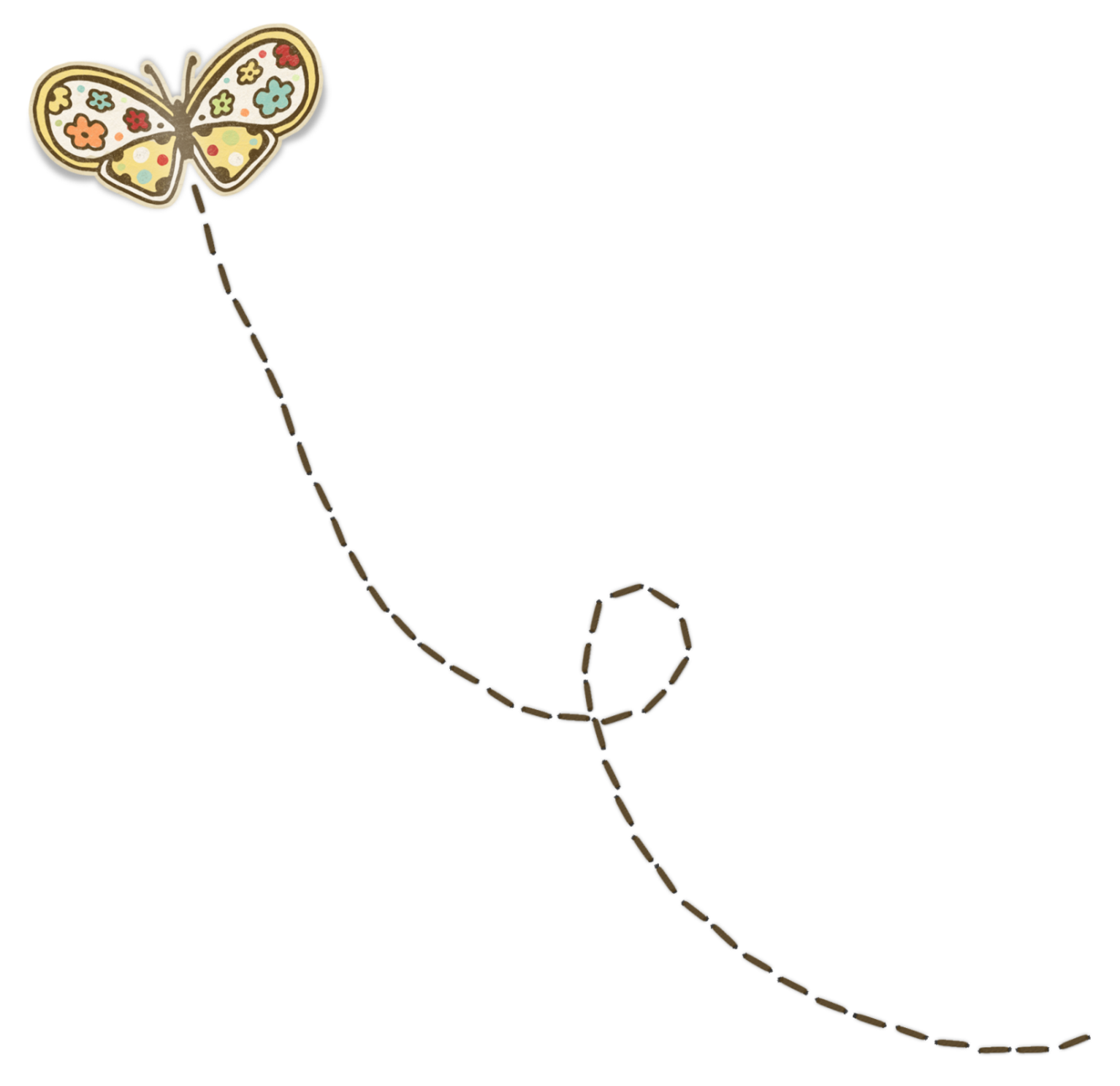 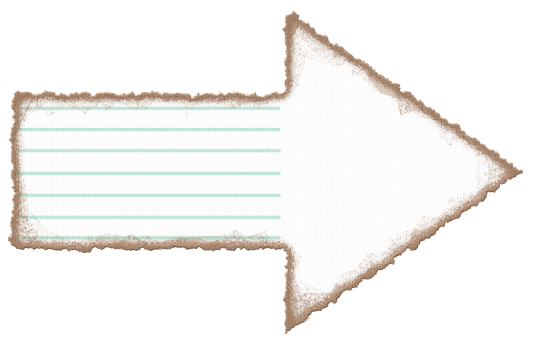 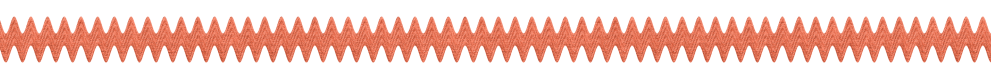 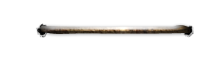 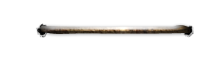 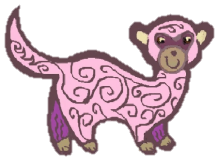 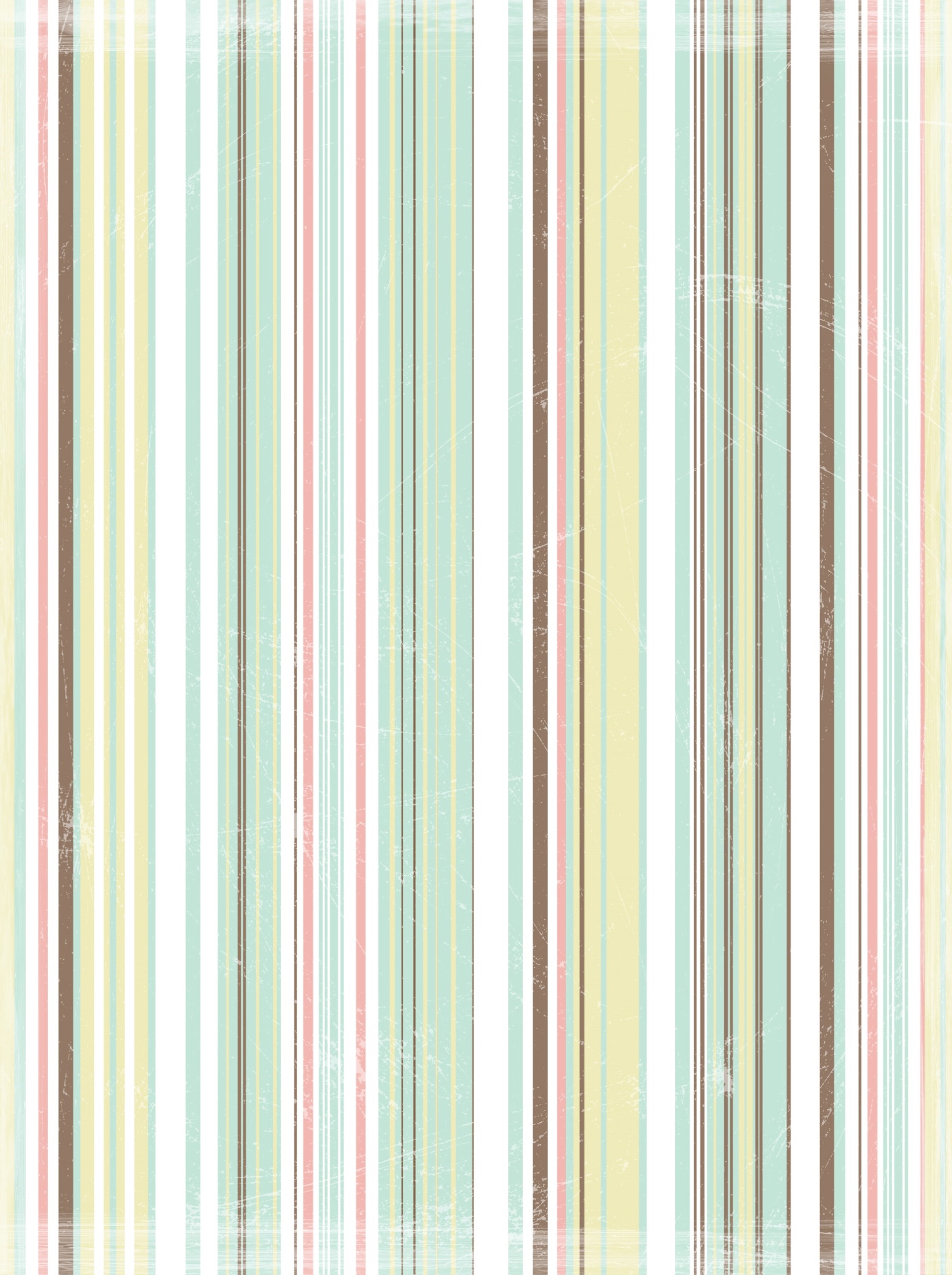 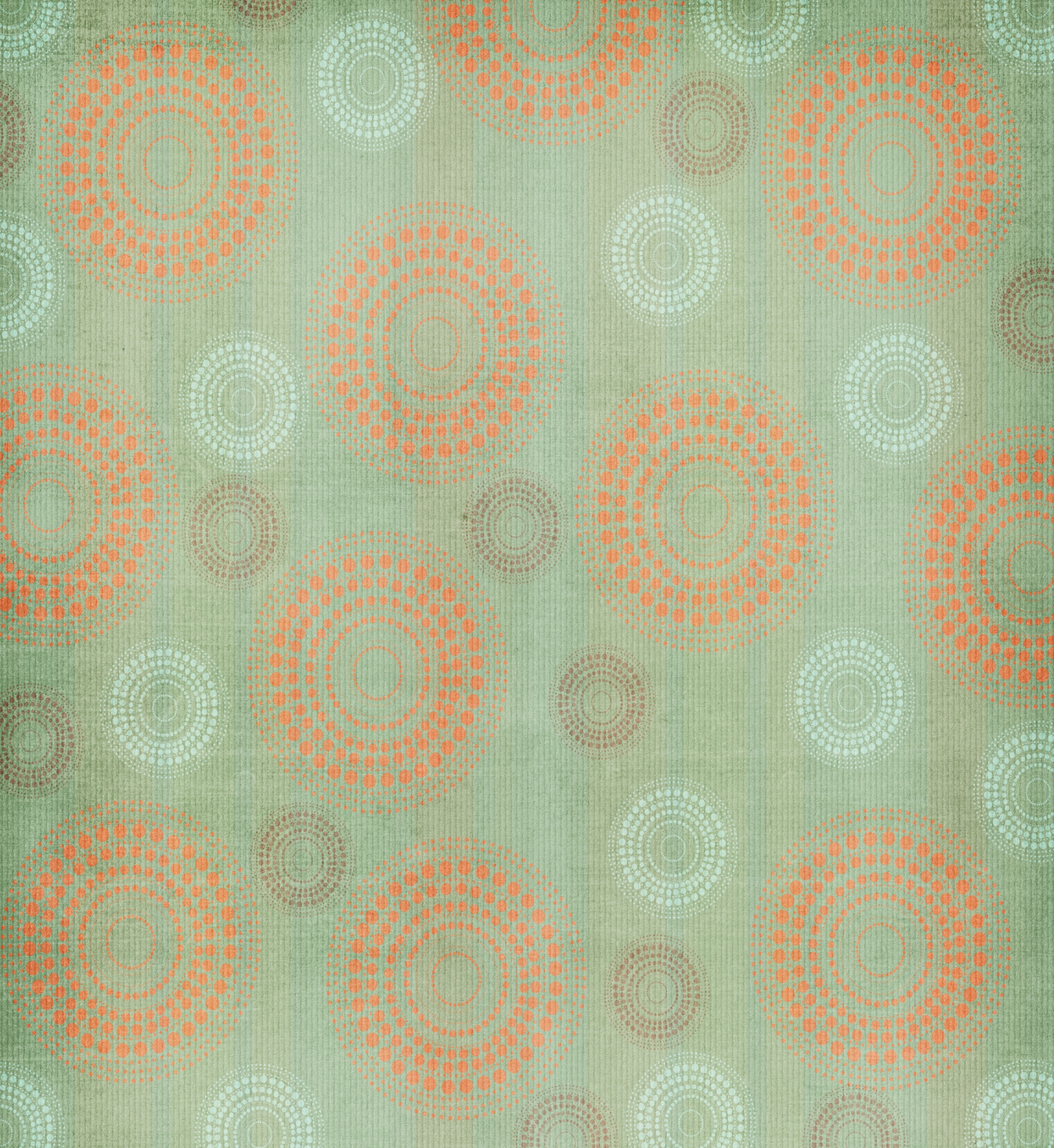 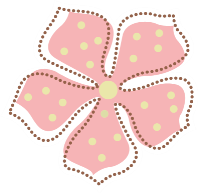 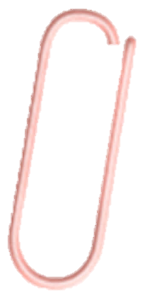 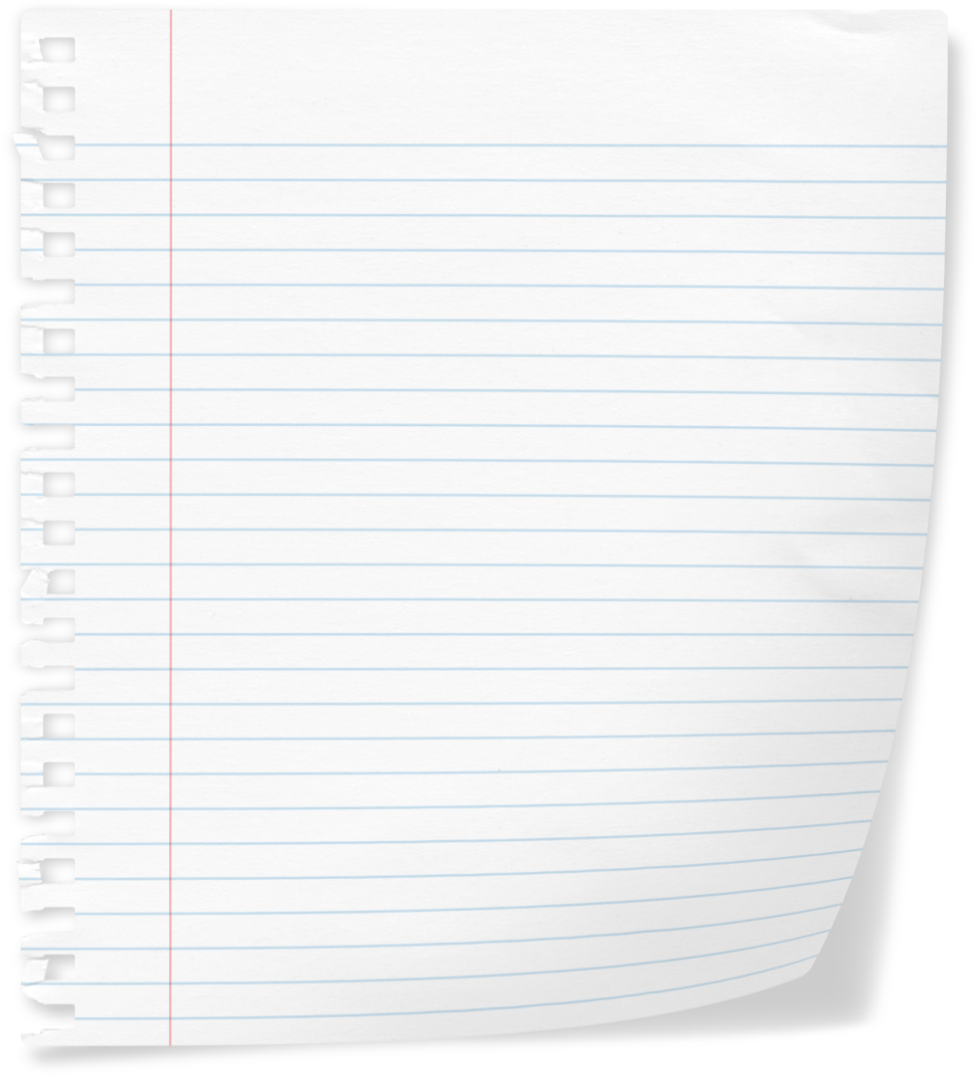 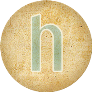 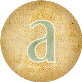 Les partenaires
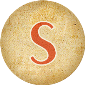 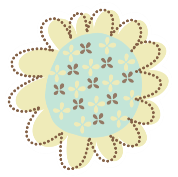 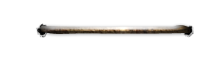 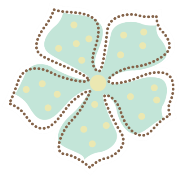 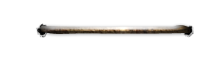 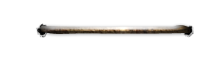 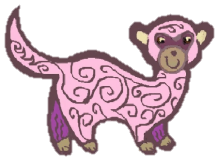 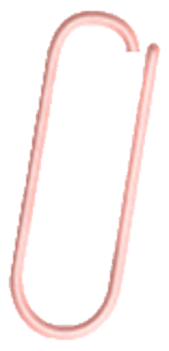 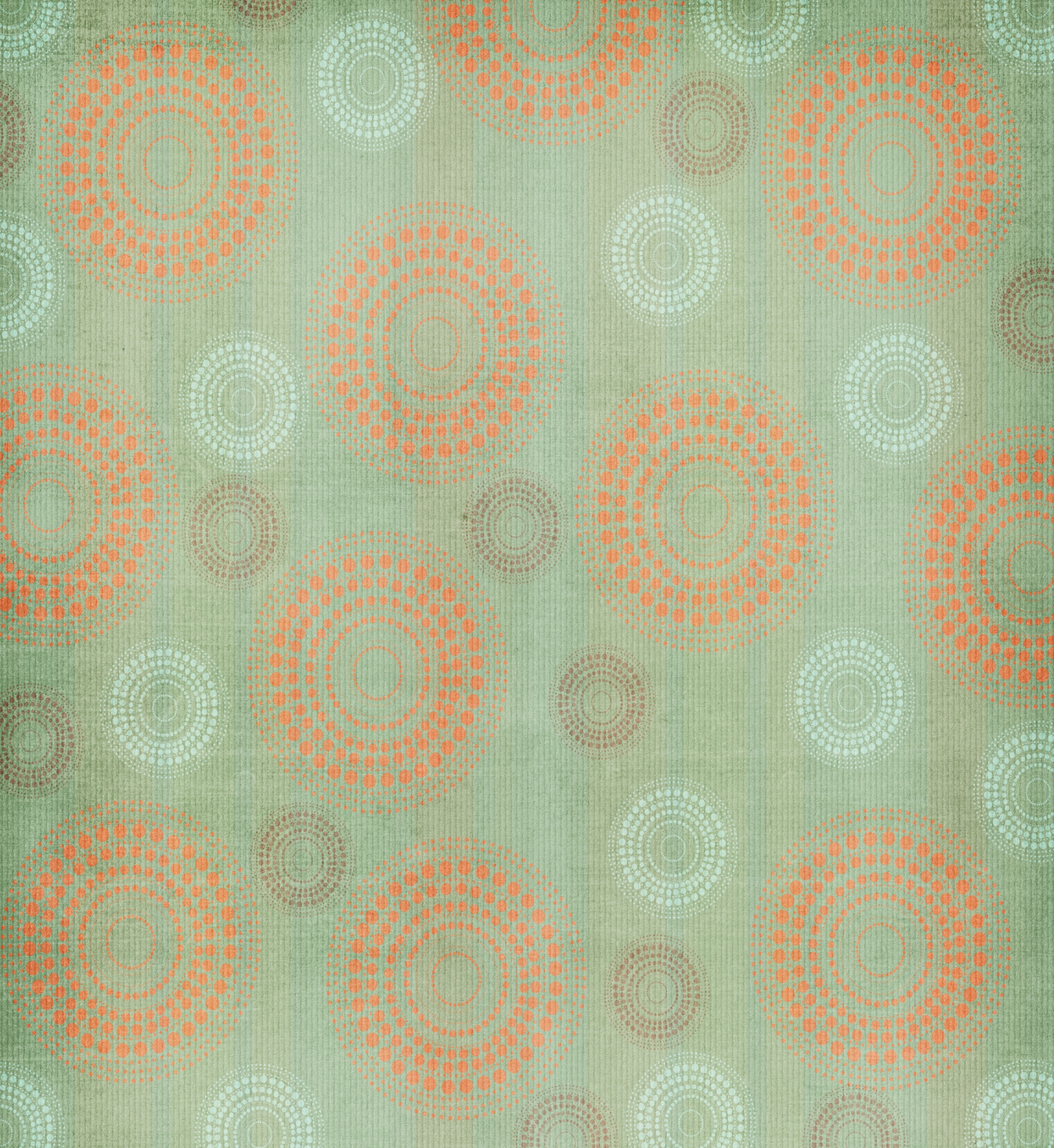 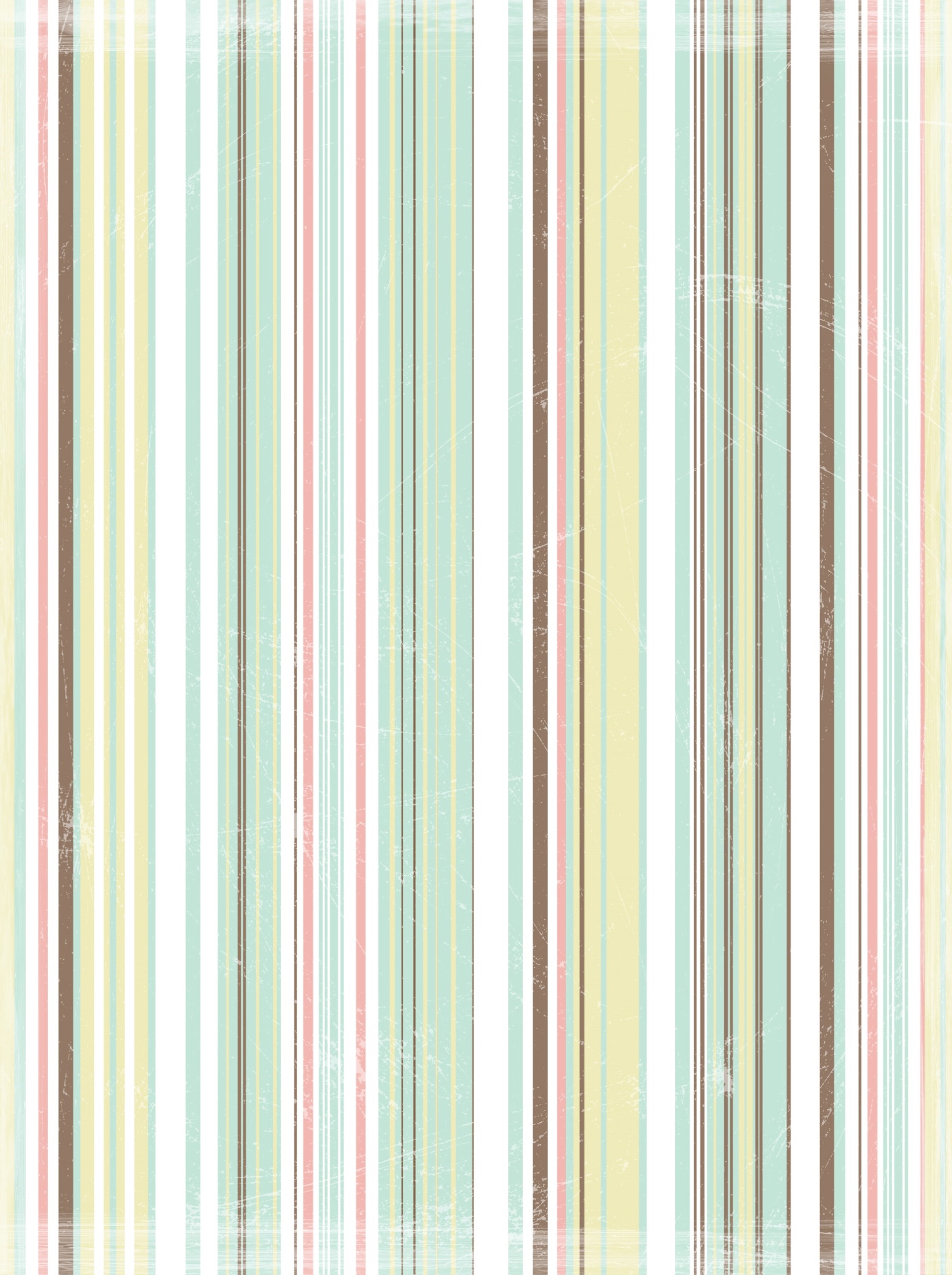 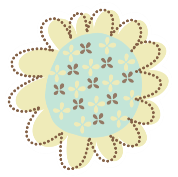 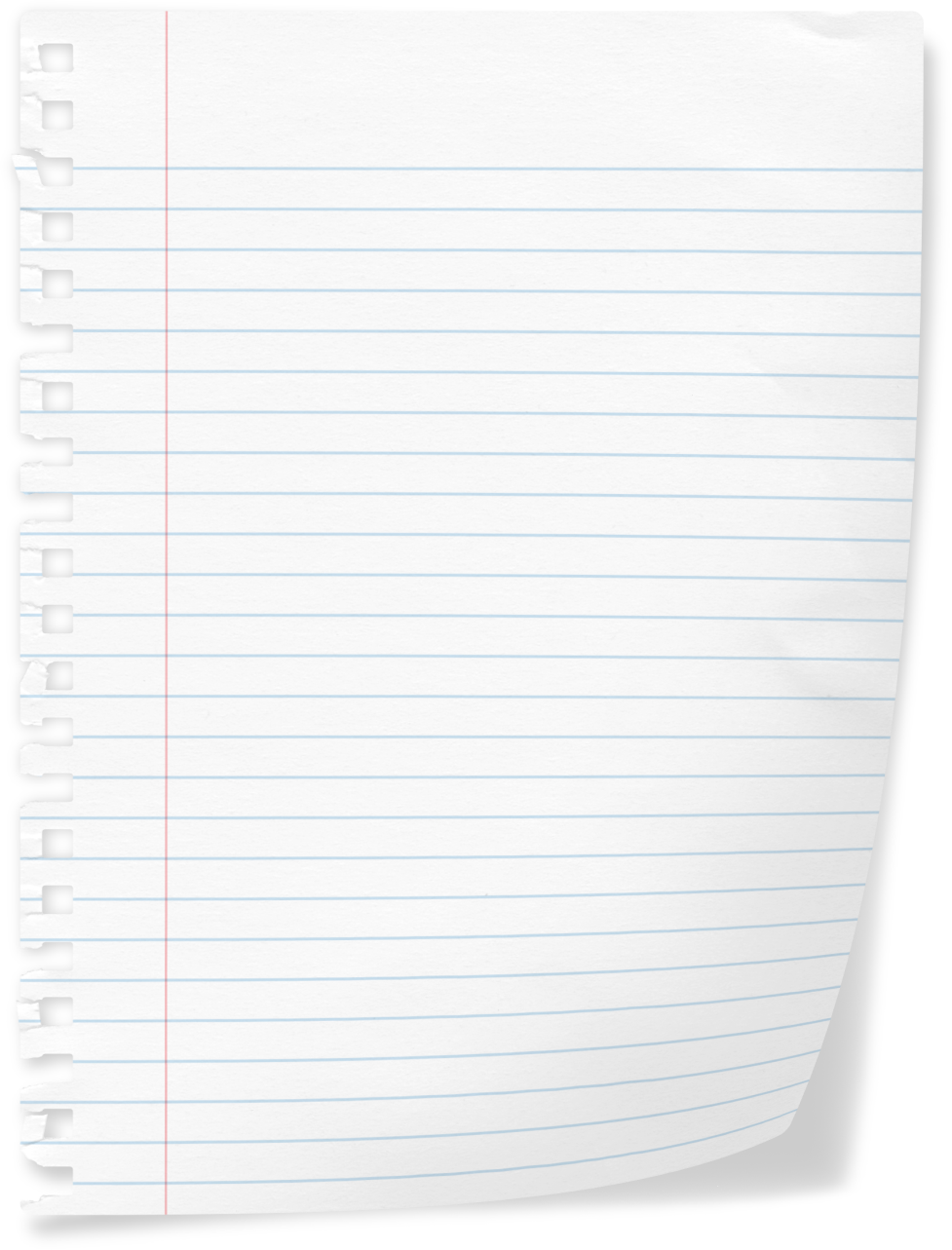 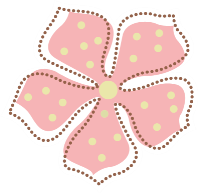 Les conseils
d’école
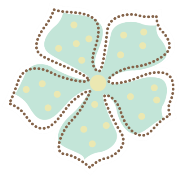 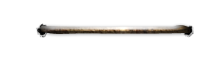 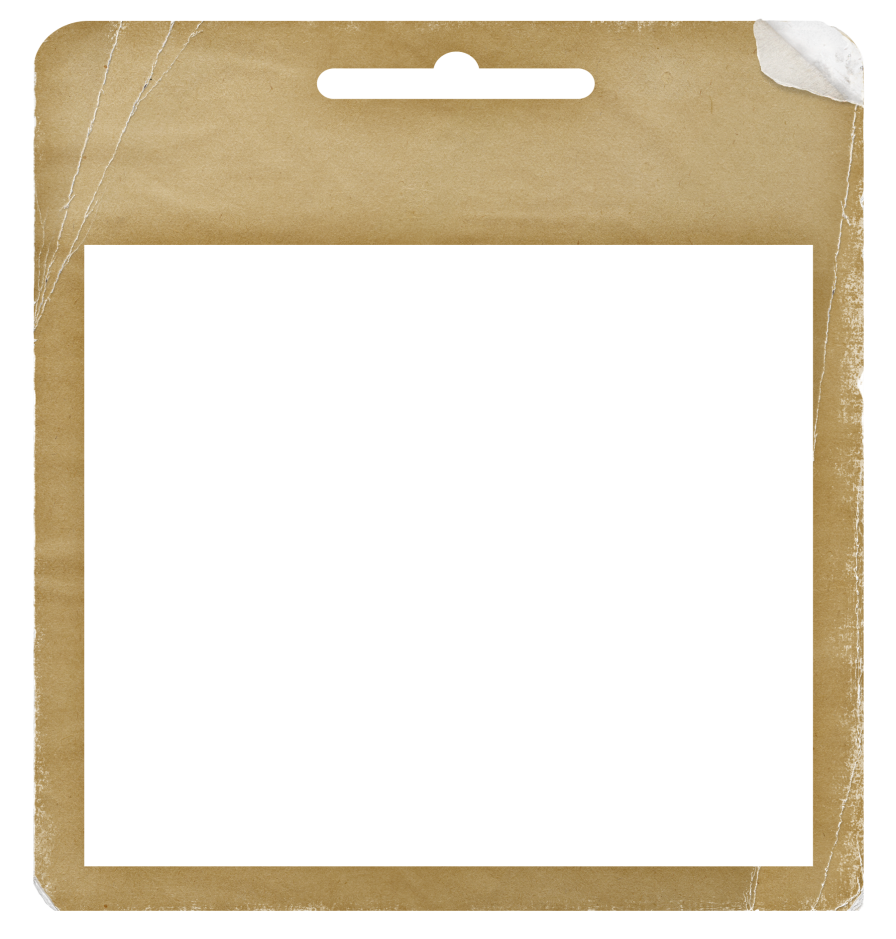 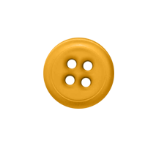 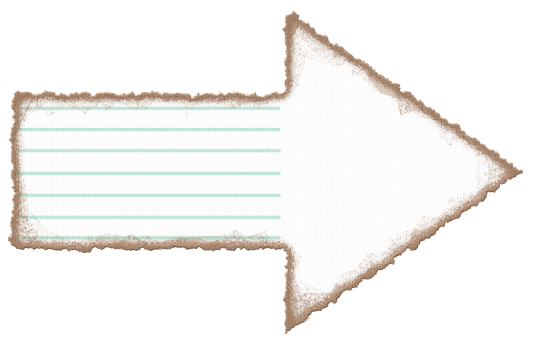 Conseil école 1er trimestre
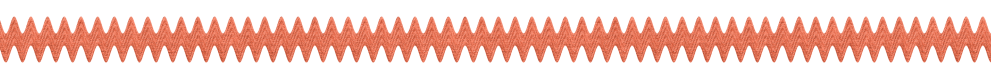 Date : …. /….. /…..
Points abordés, décisions :
……………………………………………………………………………………………………………………………………………………………………………………………………………………………………………………………………………………………………………………………………………..
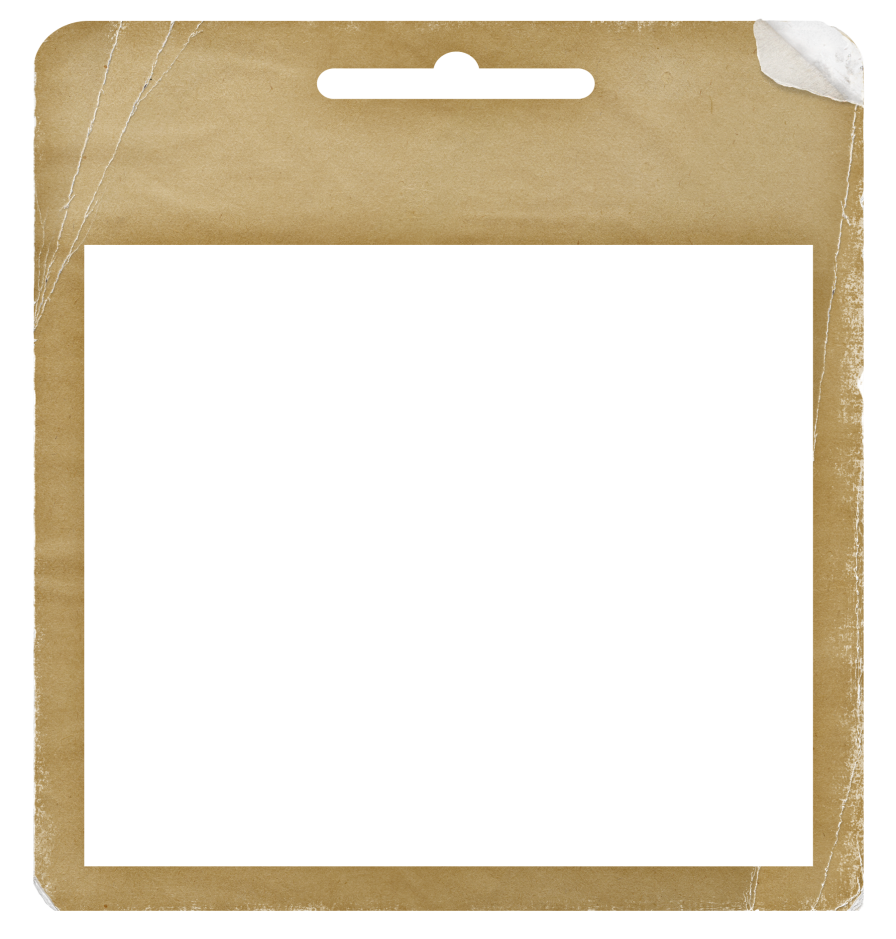 Conseil école 2ème  trimestre
Date : …. /….. /…..
Points abordés, décisions :
……………………………………………………………………………………………………………………………………………………………………………………………………………………………………………………………………………………………………………………………………………..
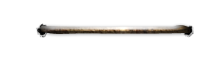 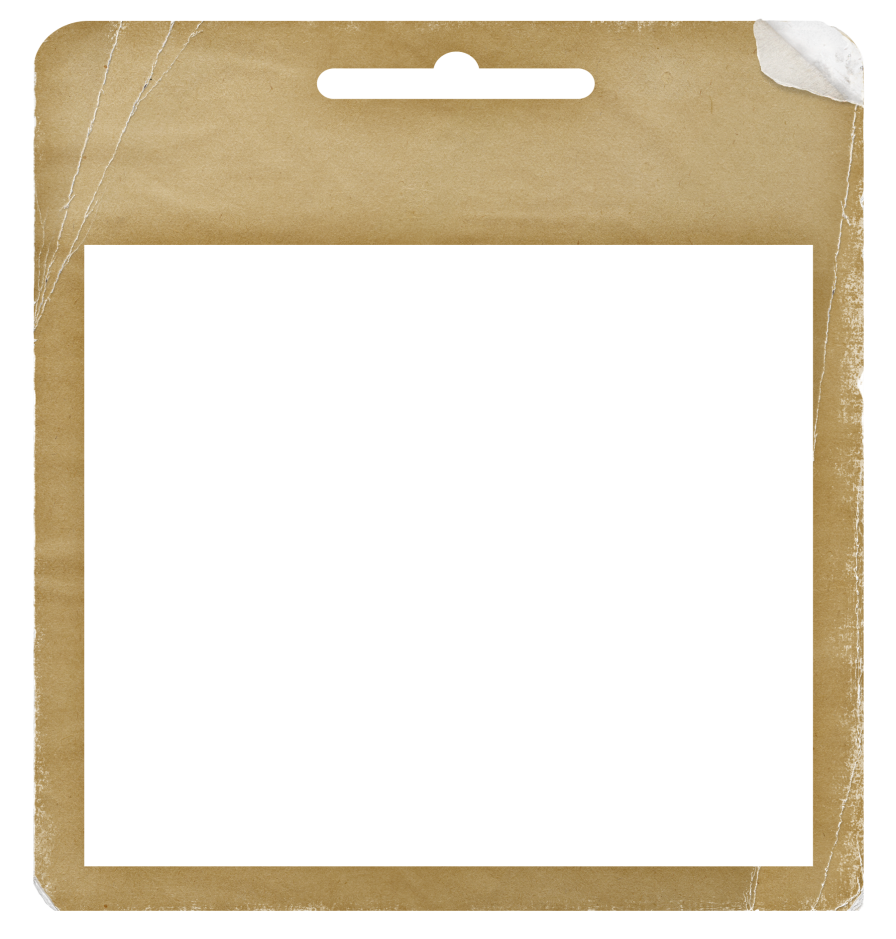 Conseil école 3ème  trimestre
Date : …. /….. /…..
Points abordés, décisions :
……………………………………………………………………………………………………………………………………………………………………………………………………………………………………………………………………………………………………………………………………………..
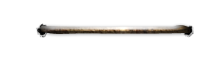 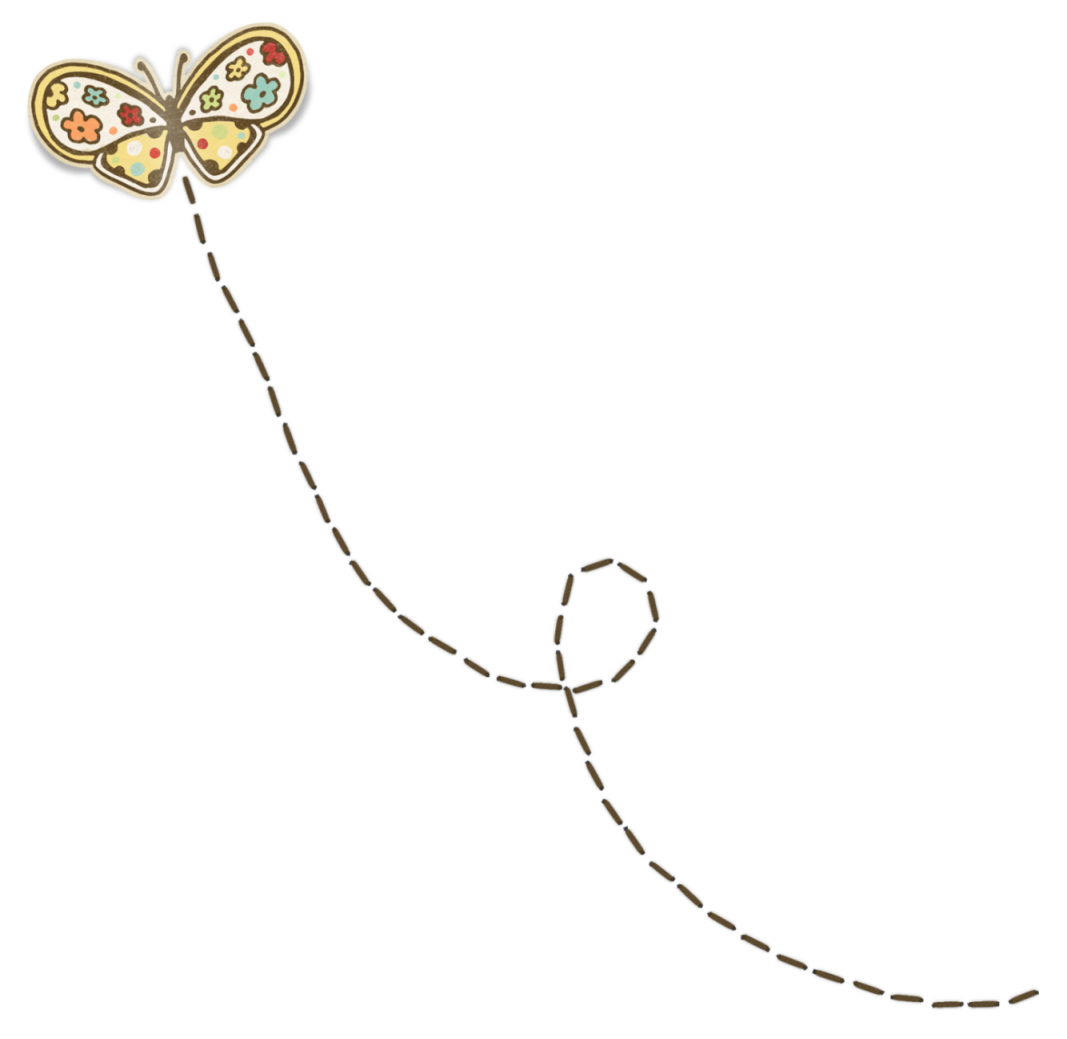 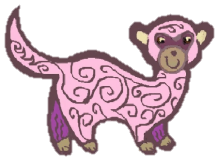 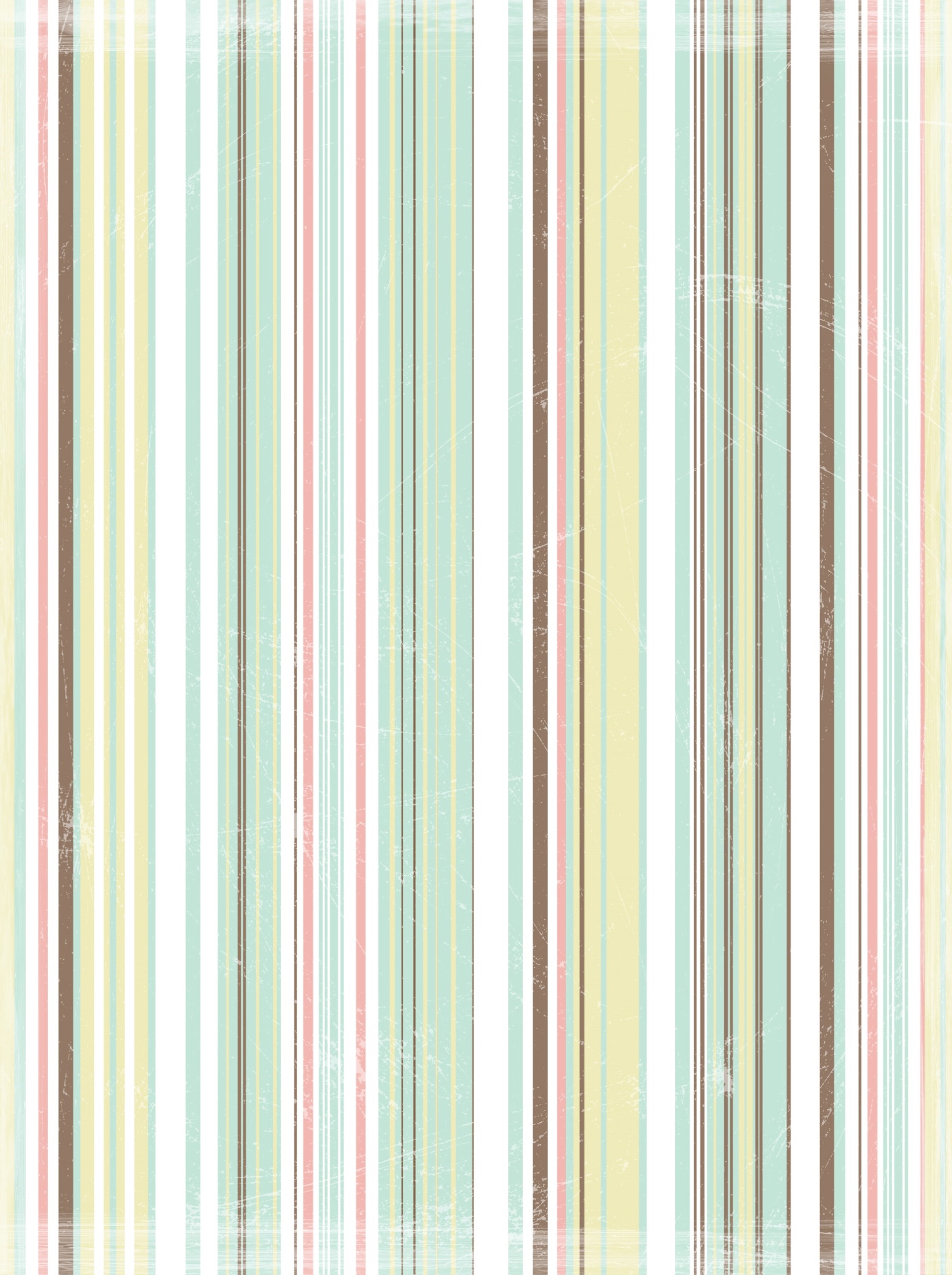 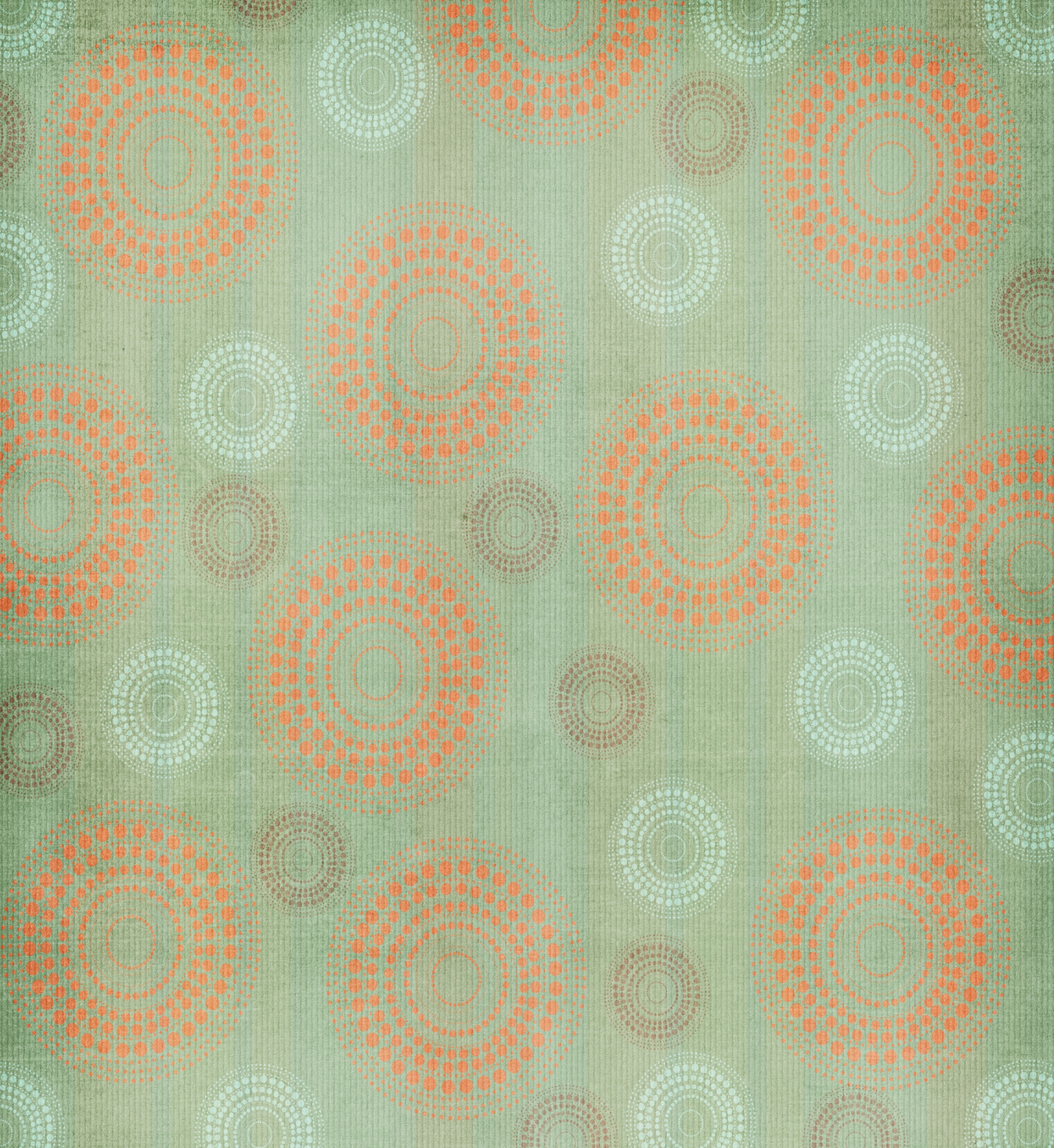 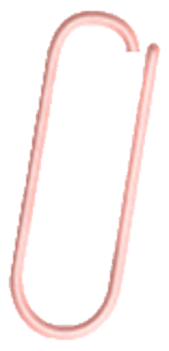 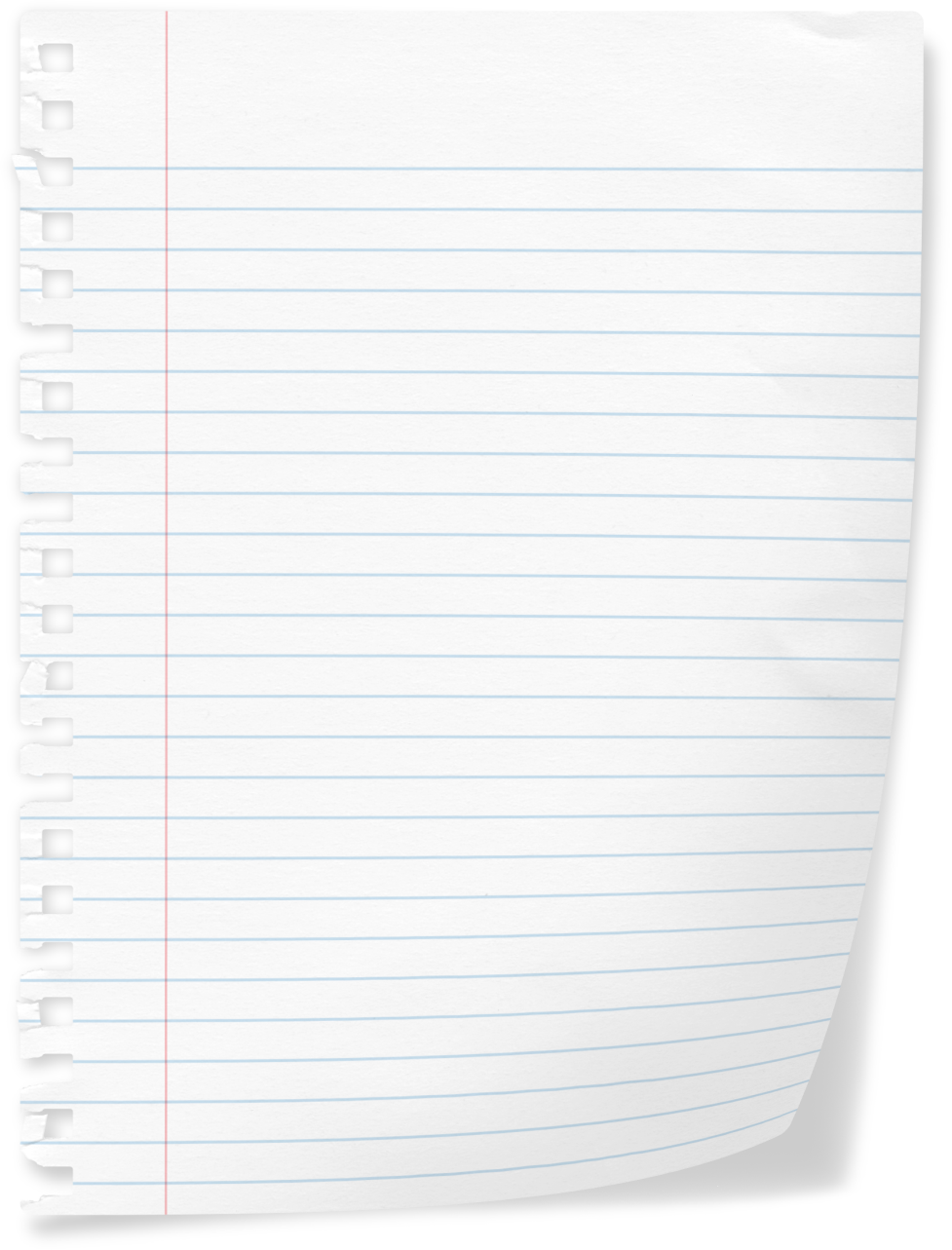 Les autres 
conseils
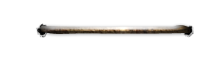 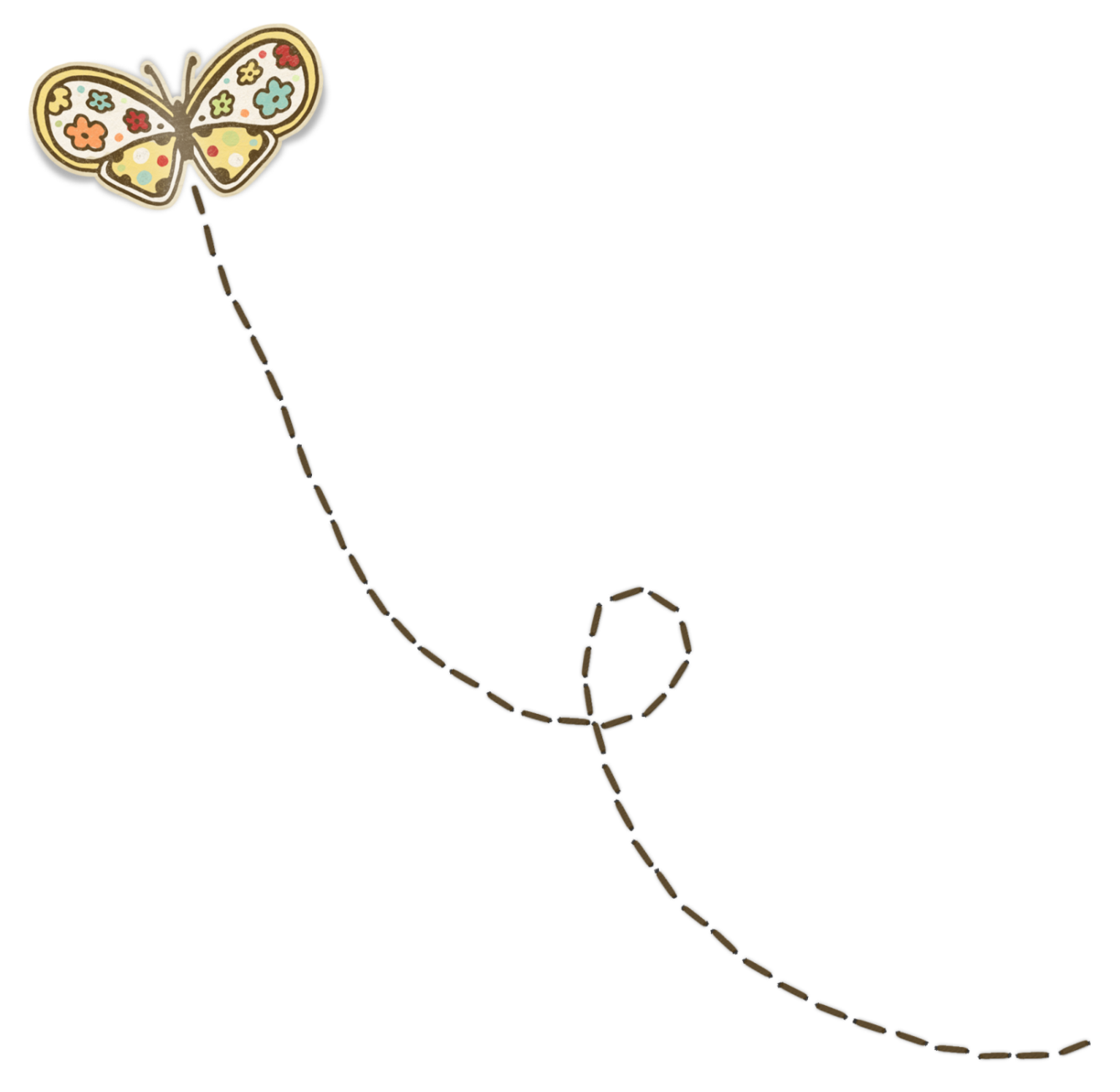 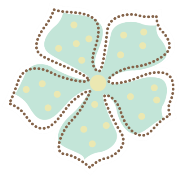 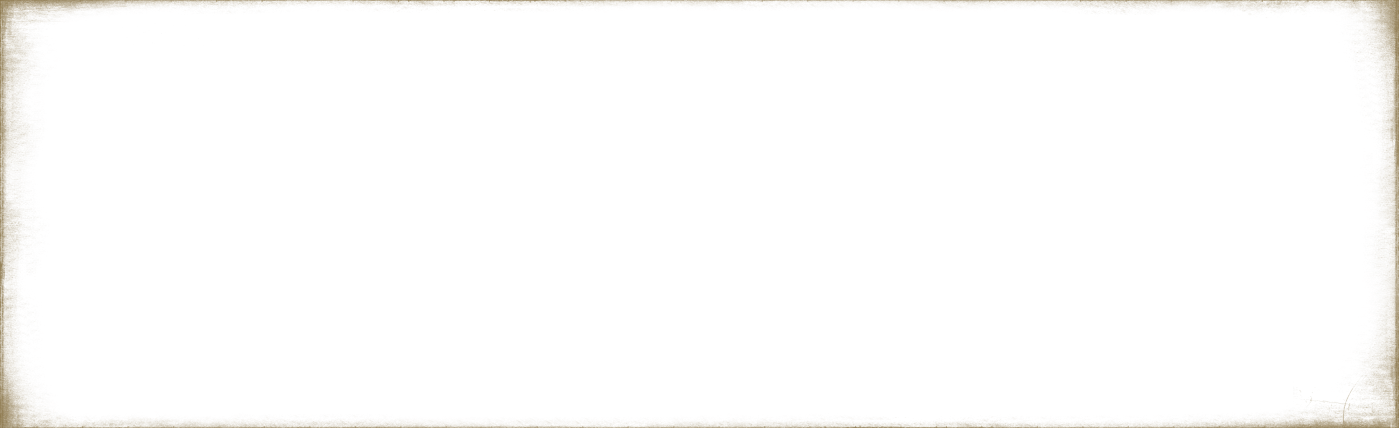 Date : … / … / ….         Points abordés, décisions prises : ……………………………………………………………………………………………………………………………………………………………………………………………………………………………………….……………
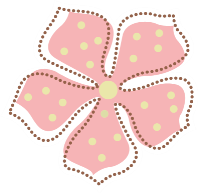 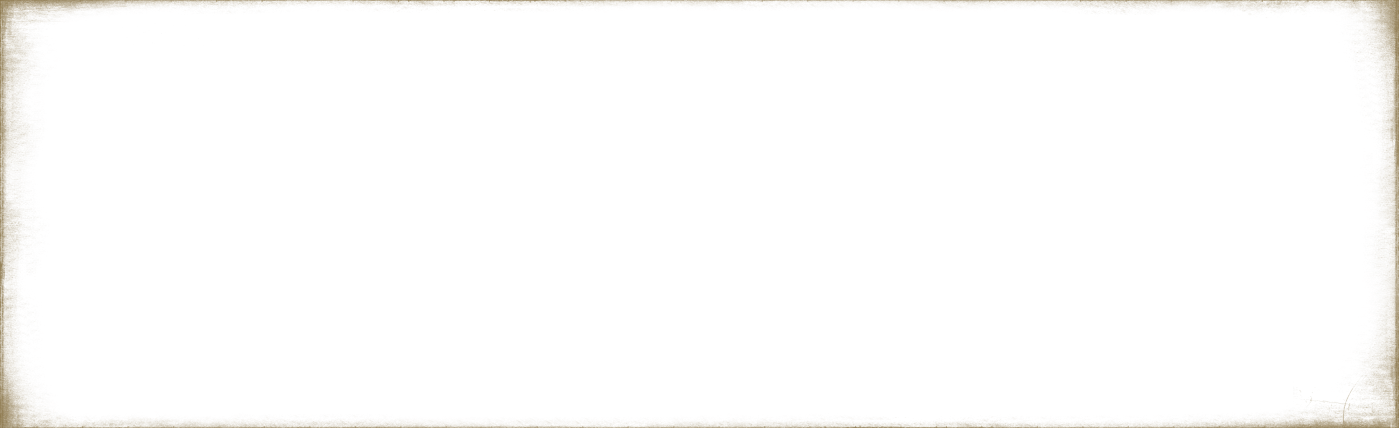 Date : … / … / ….         Points abordés, décisions prises : ……………………………………………………………………………………………………………………………………………………………………………………………………………………………………….……………
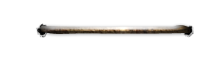 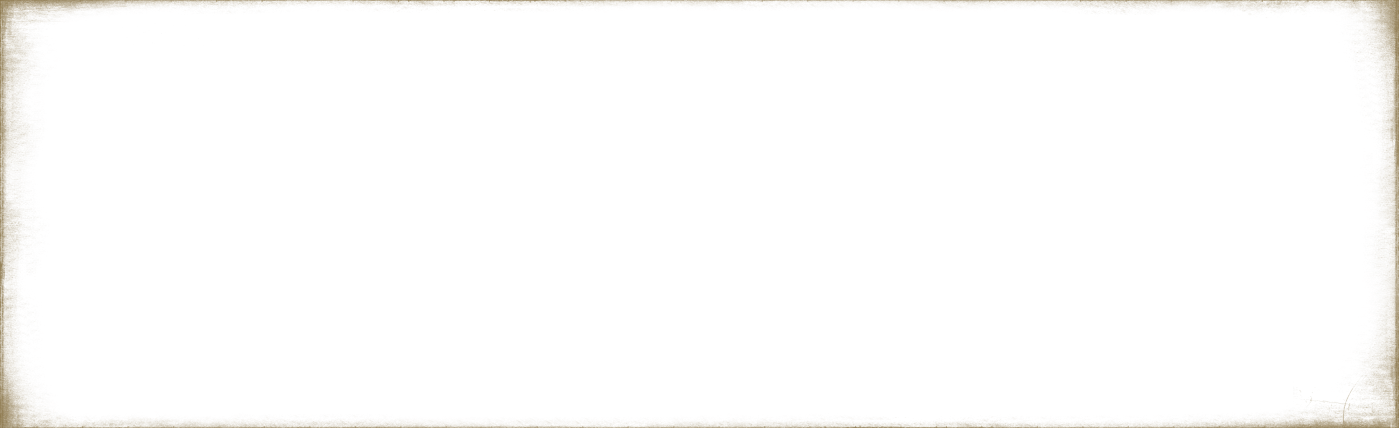 Date : … / … / ….         Points abordés, décisions prises : ……………………………………………………………………………………………………………………………………………………………………………………………………………………………………….……………
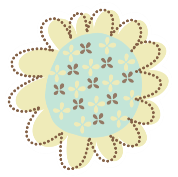 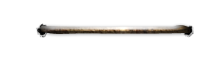 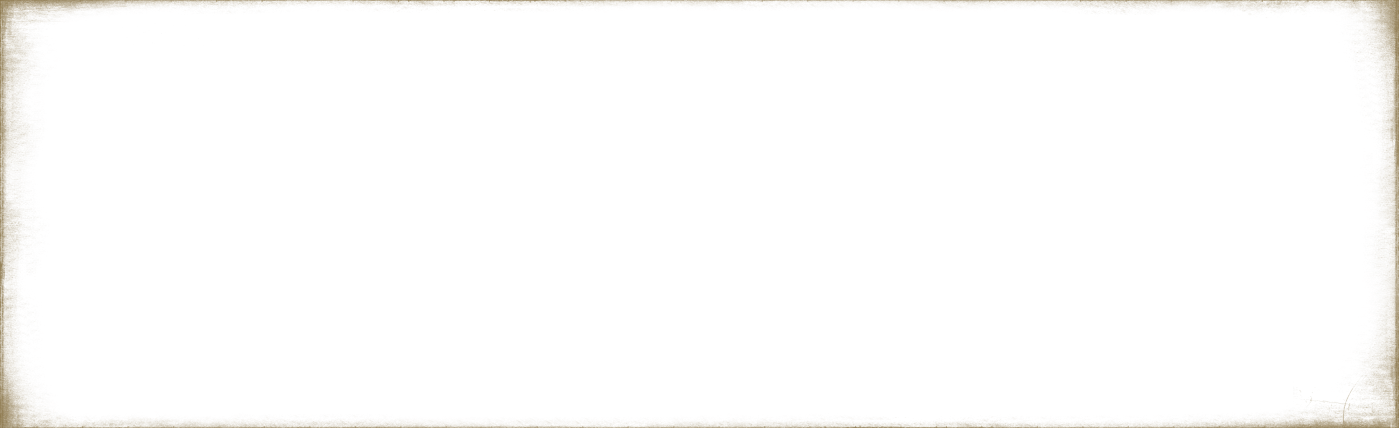 Date : … / … / ….         Points abordés, décisions prises : ……………………………………………………………………………………………………………………………………………………………………………………………………………………………………….……………
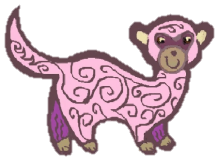 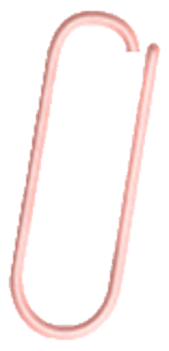 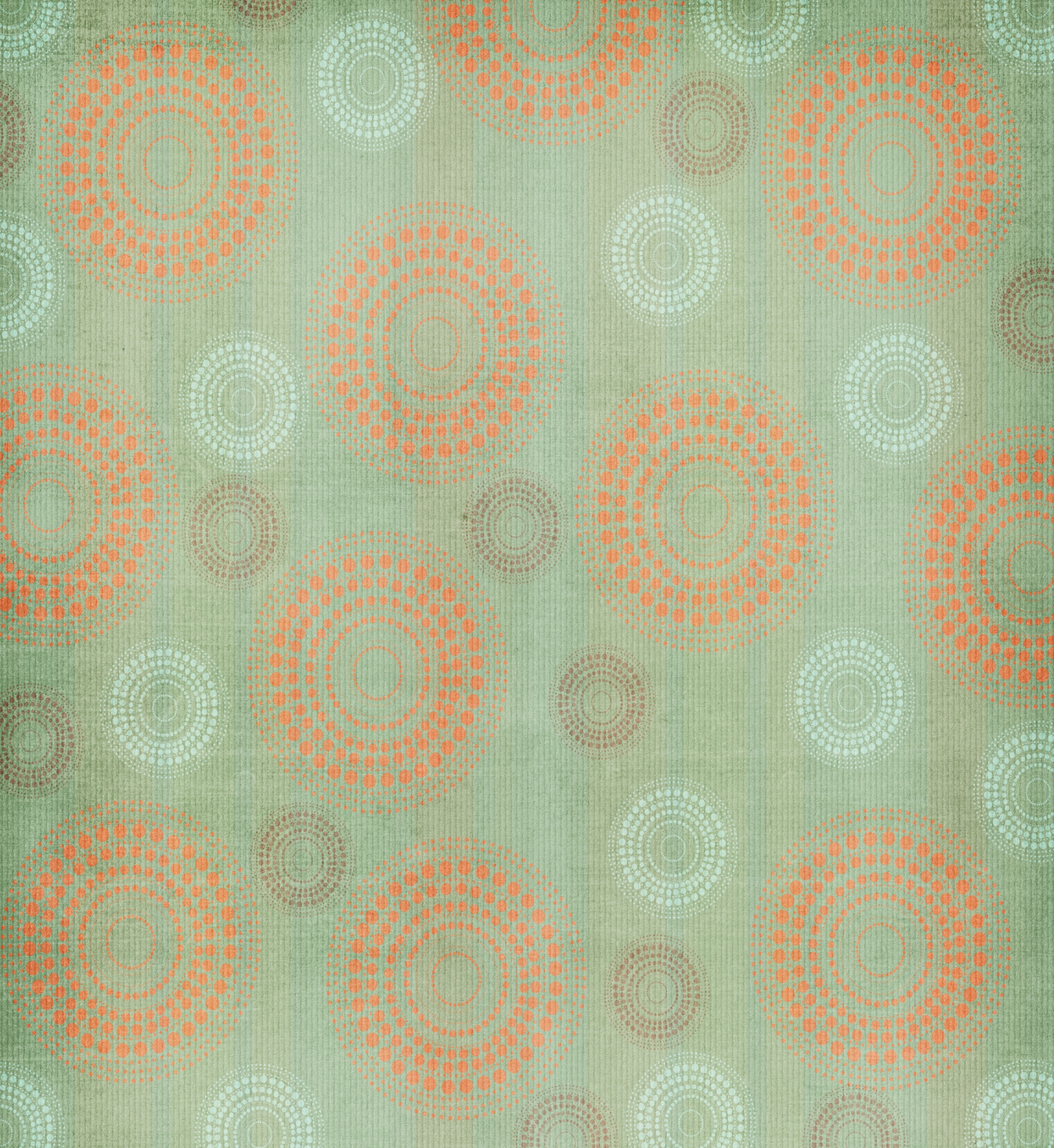 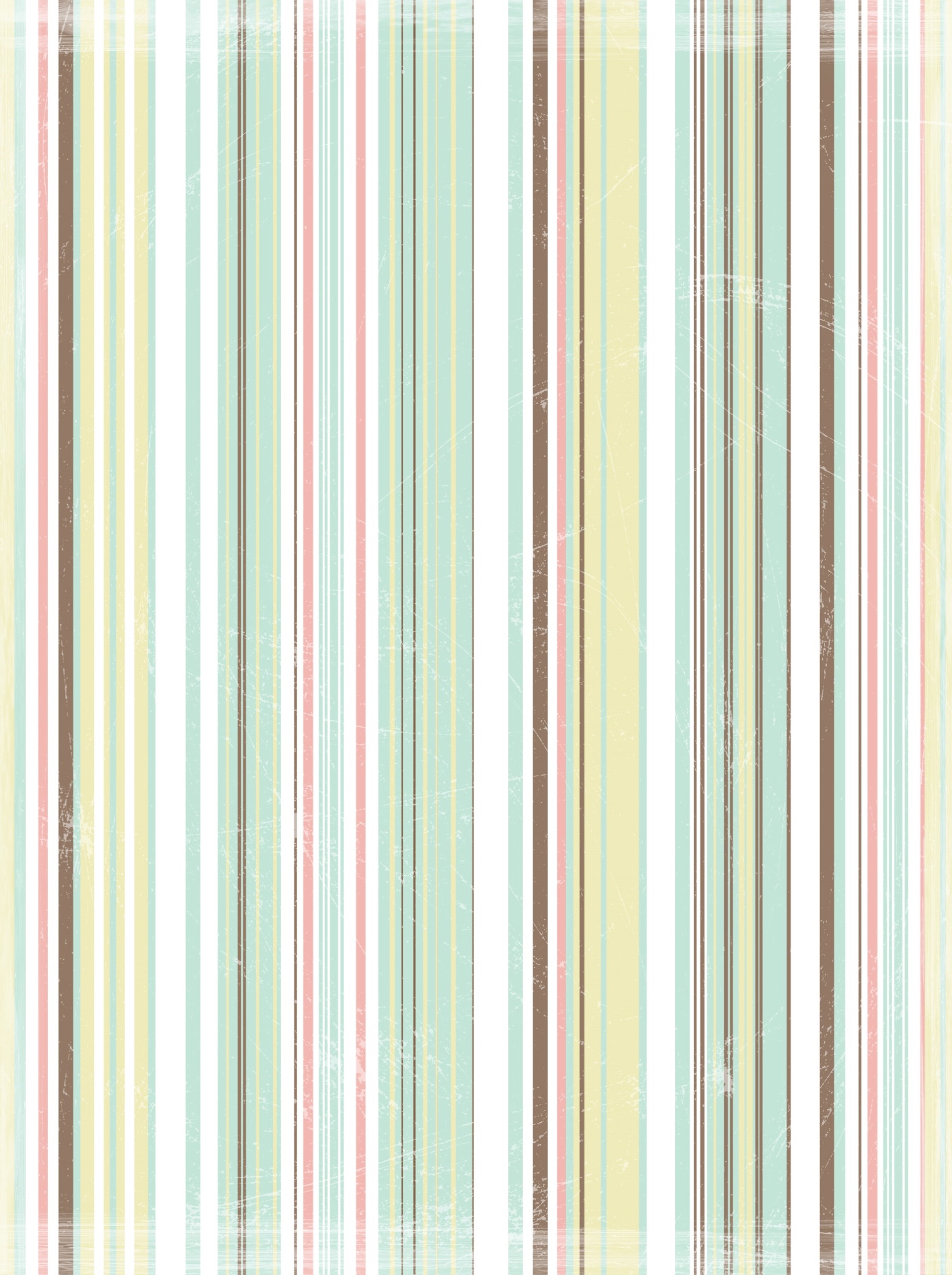 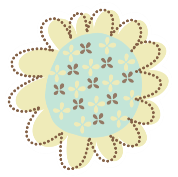 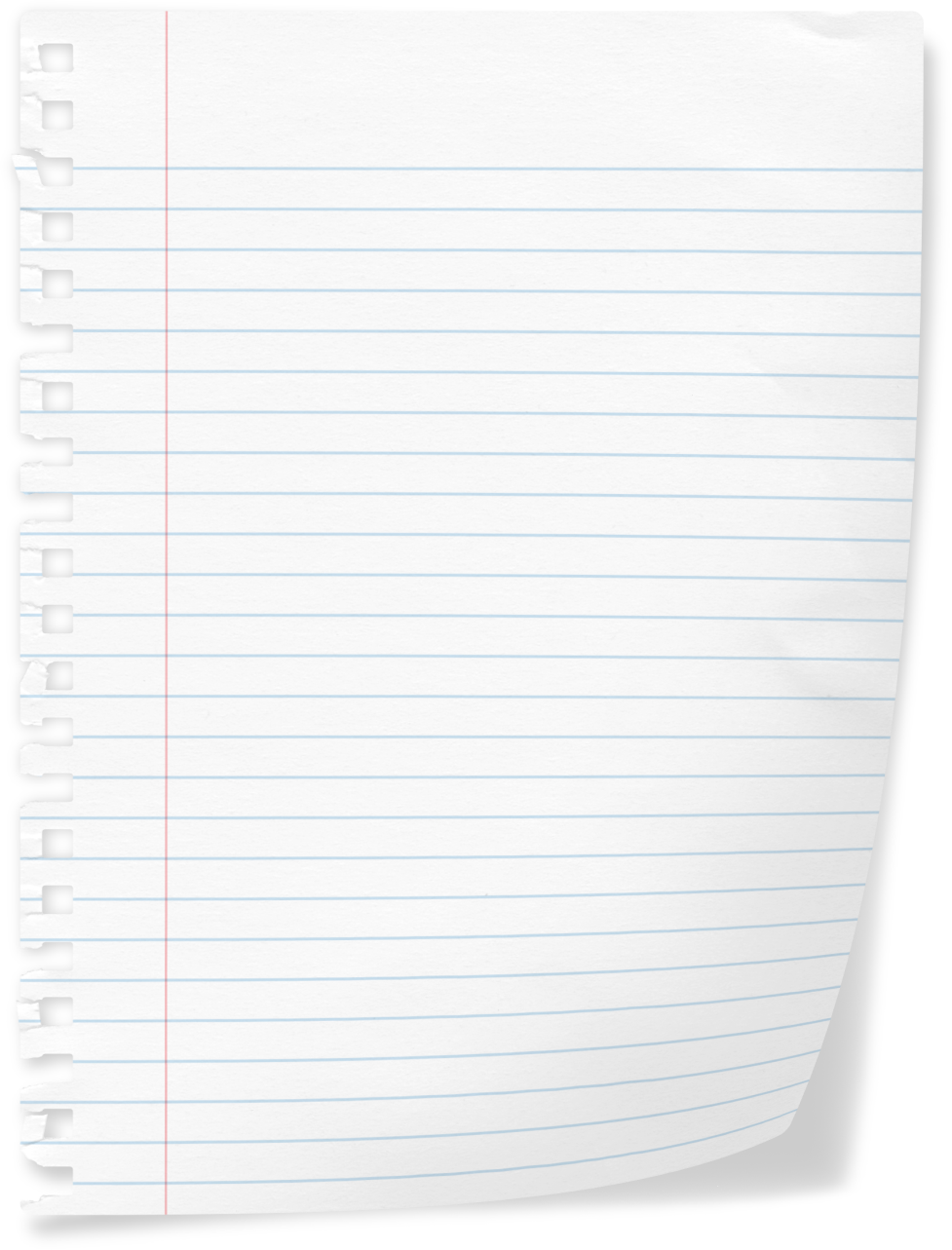 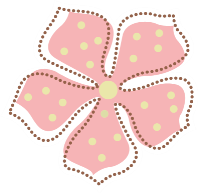 Le récapitulatif 
des conseils
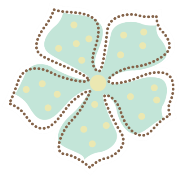 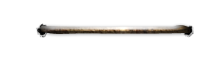 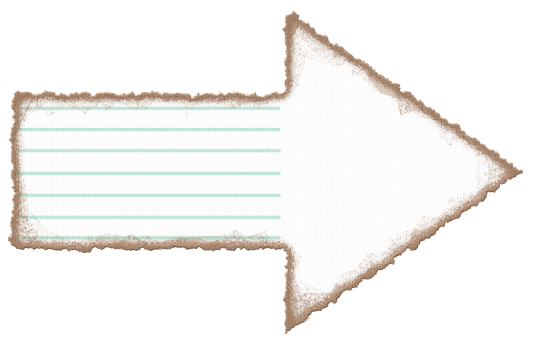 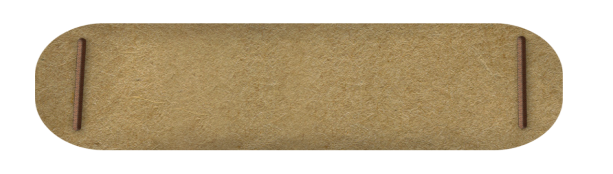 La pré-rentrée
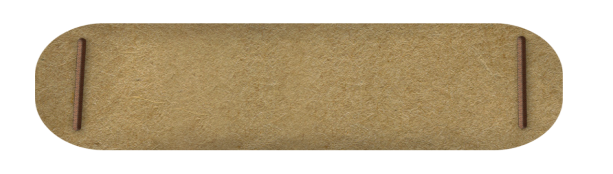 Les 24 heures
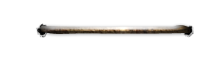 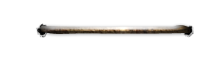 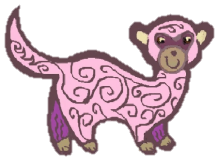 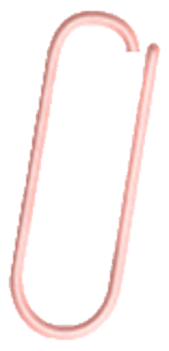 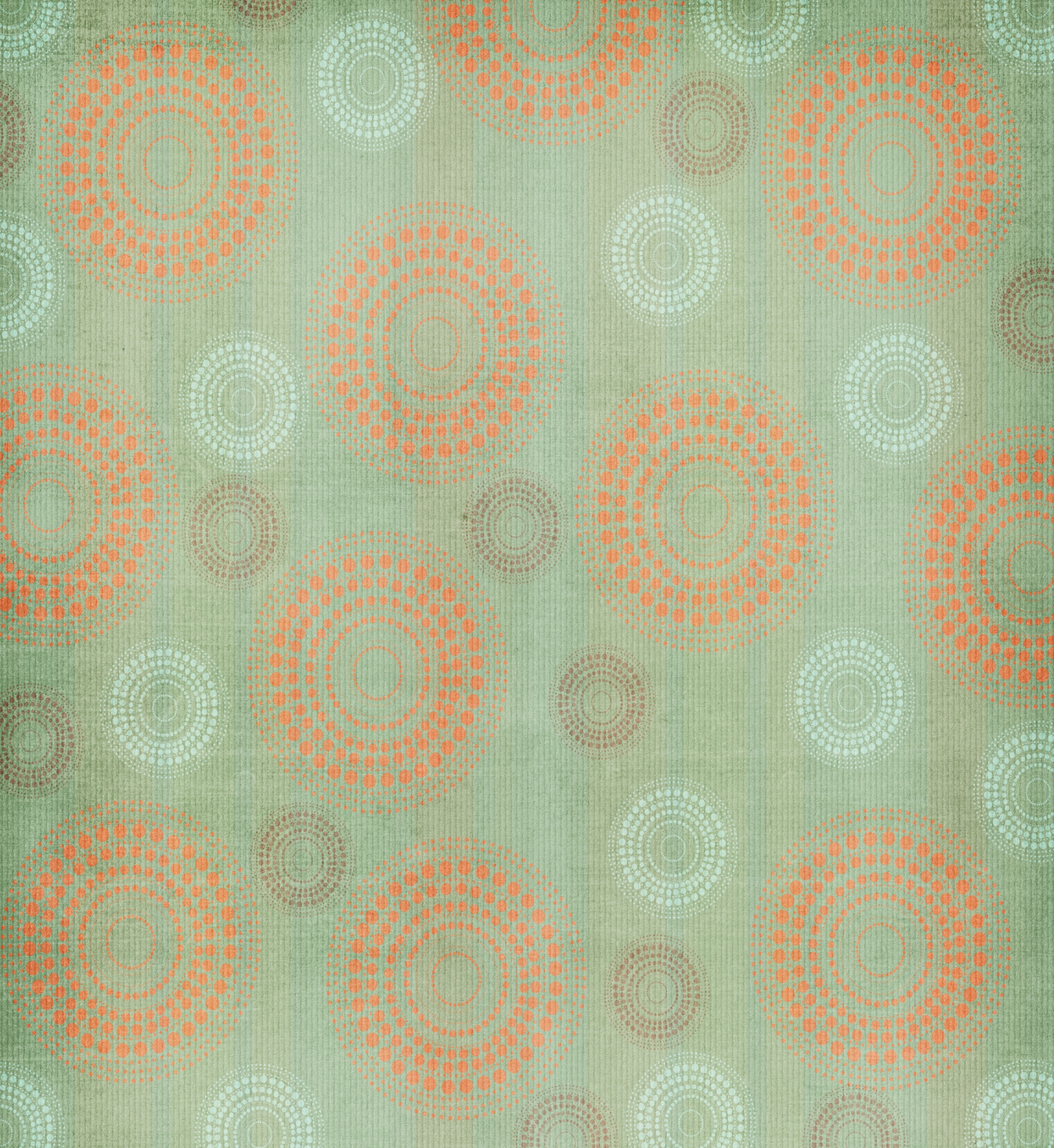 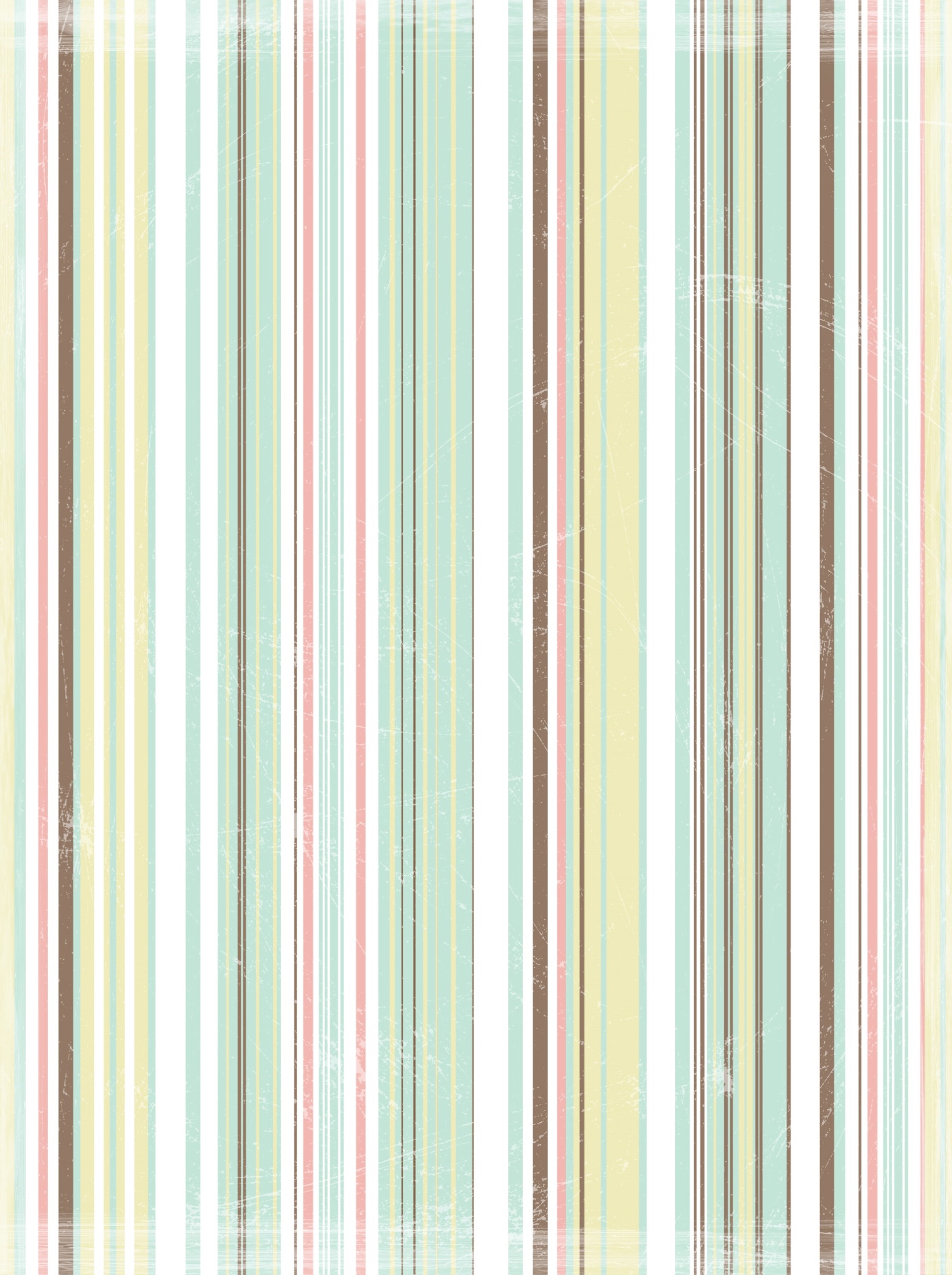 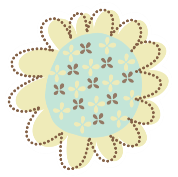 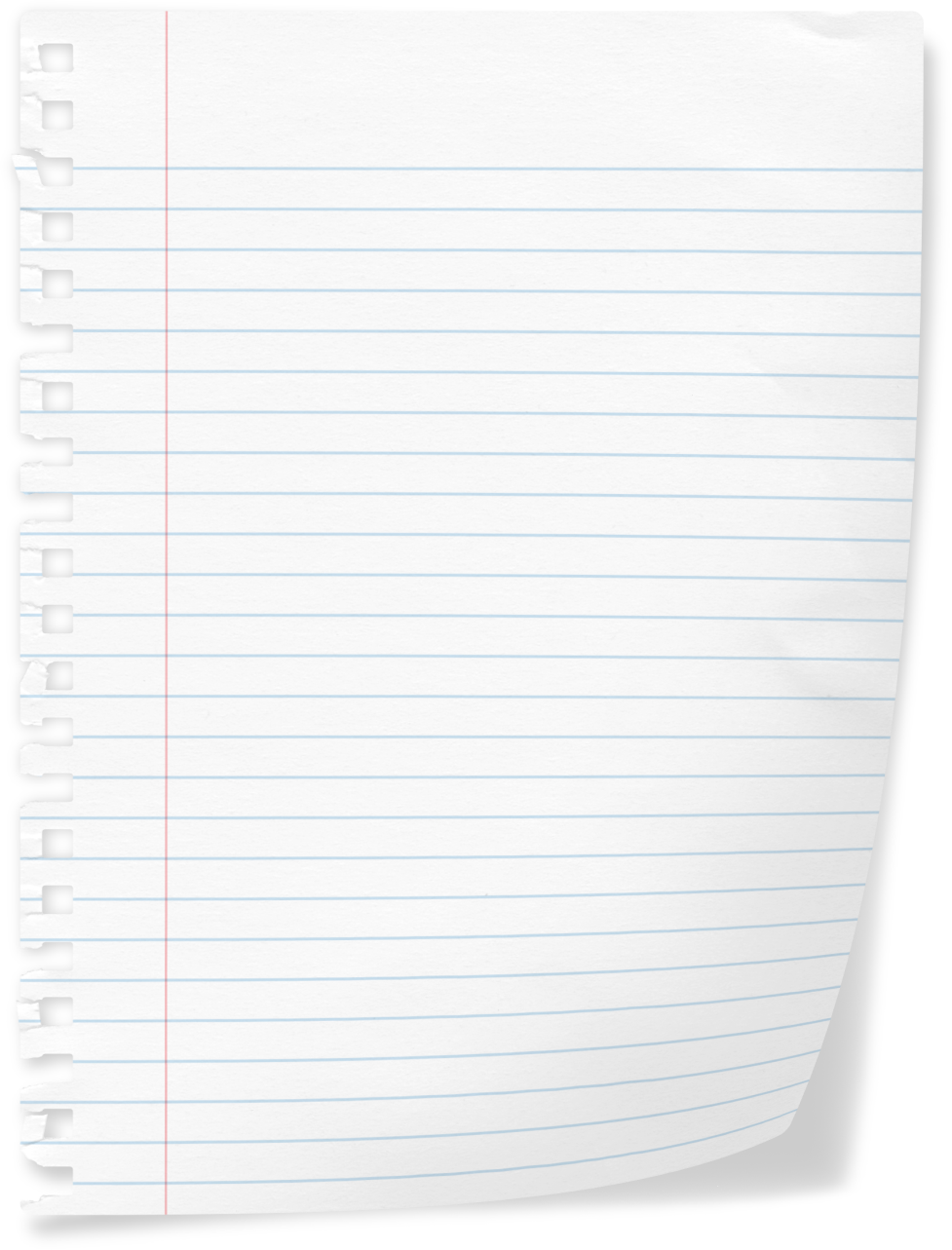 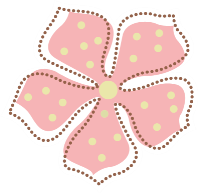 La coopérative
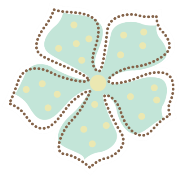 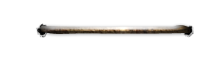 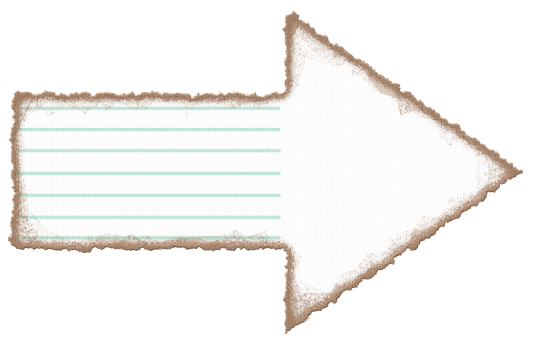 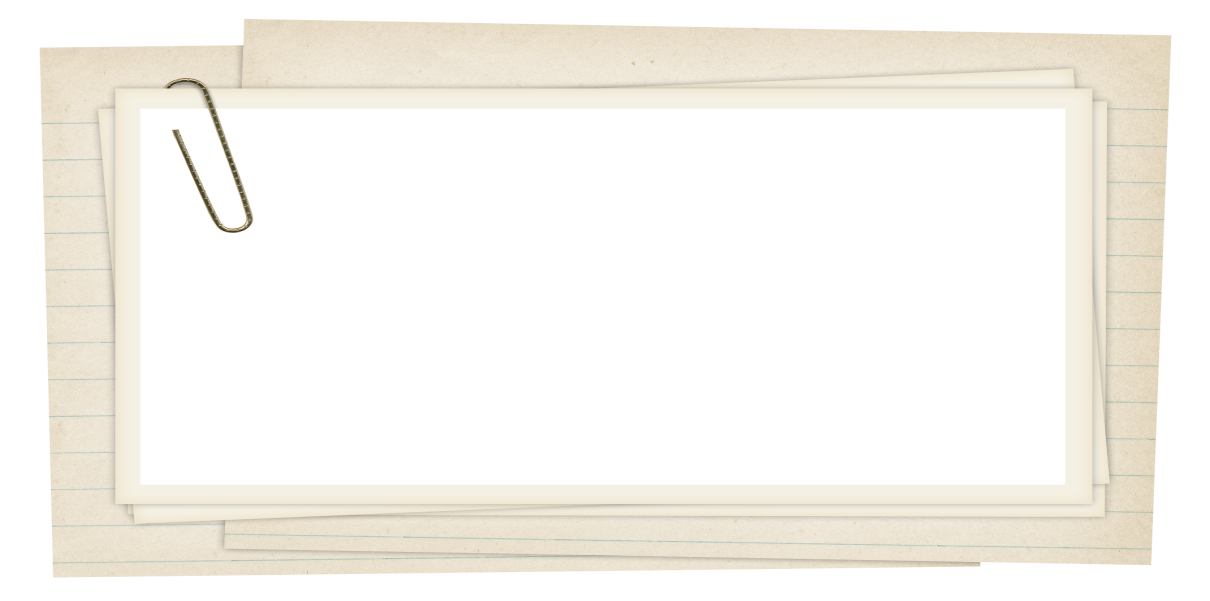 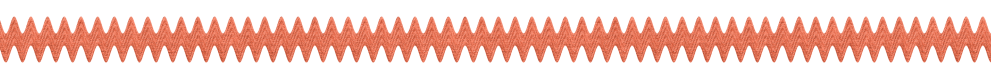 recettes
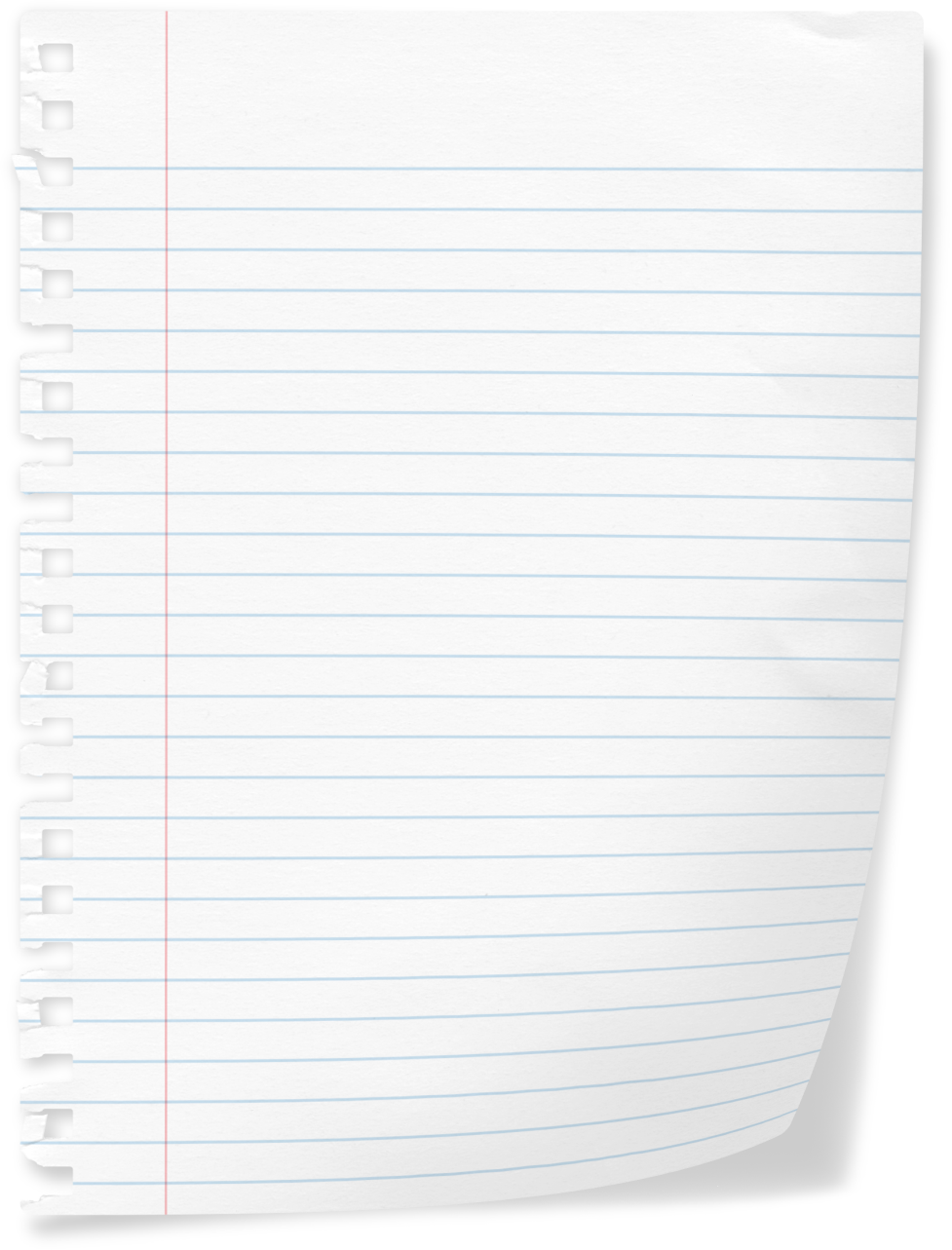 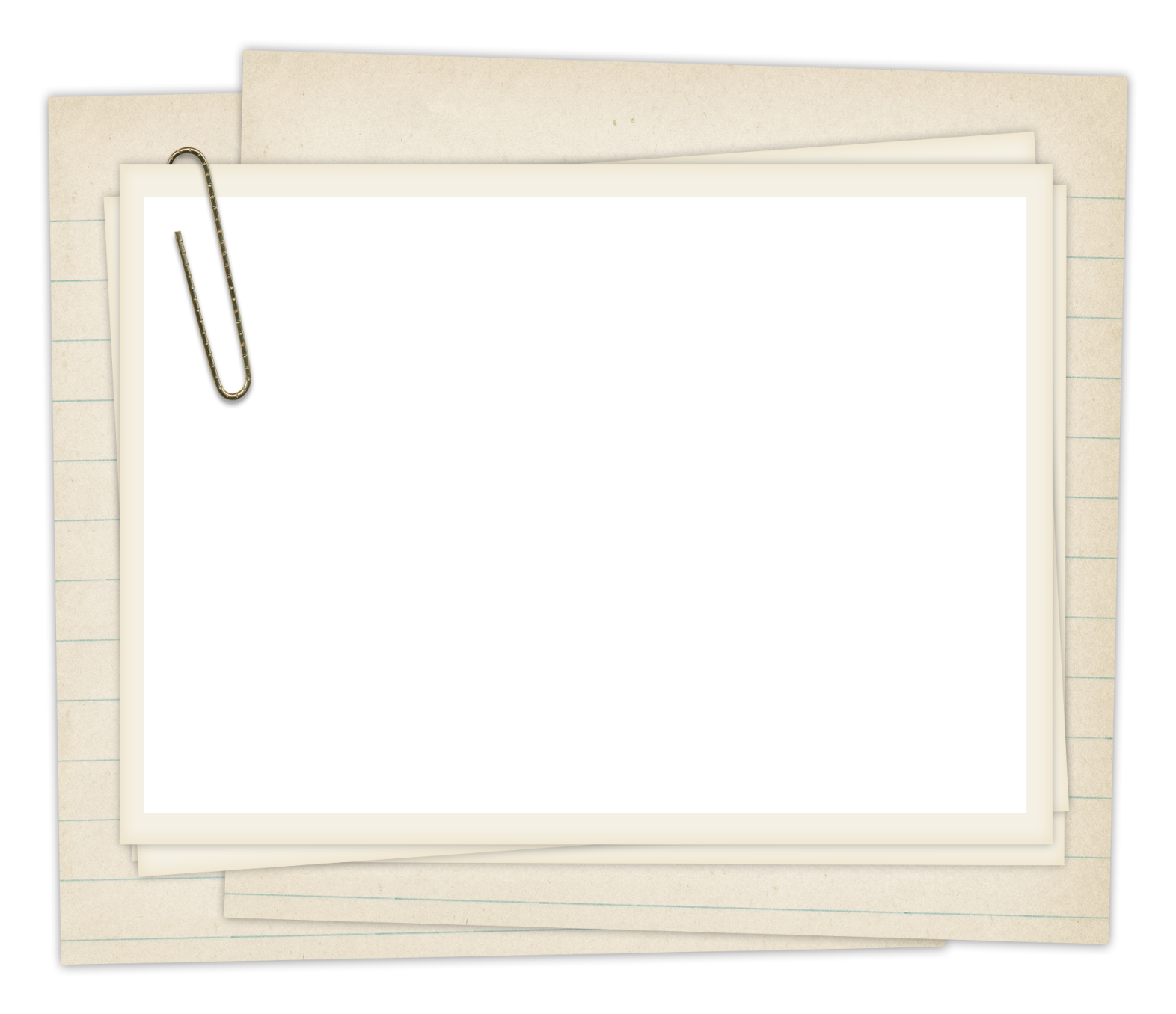 achats
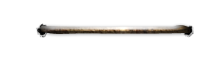 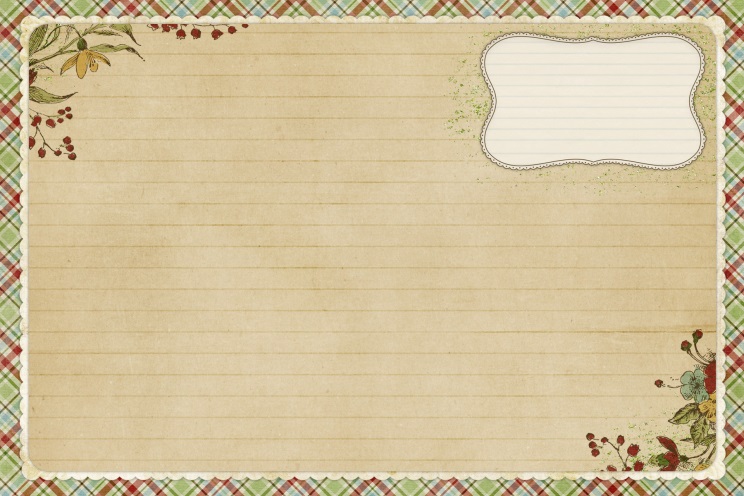 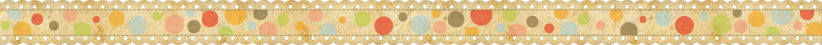 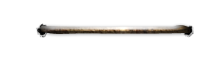 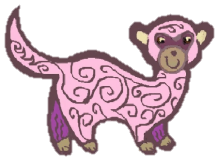 reste
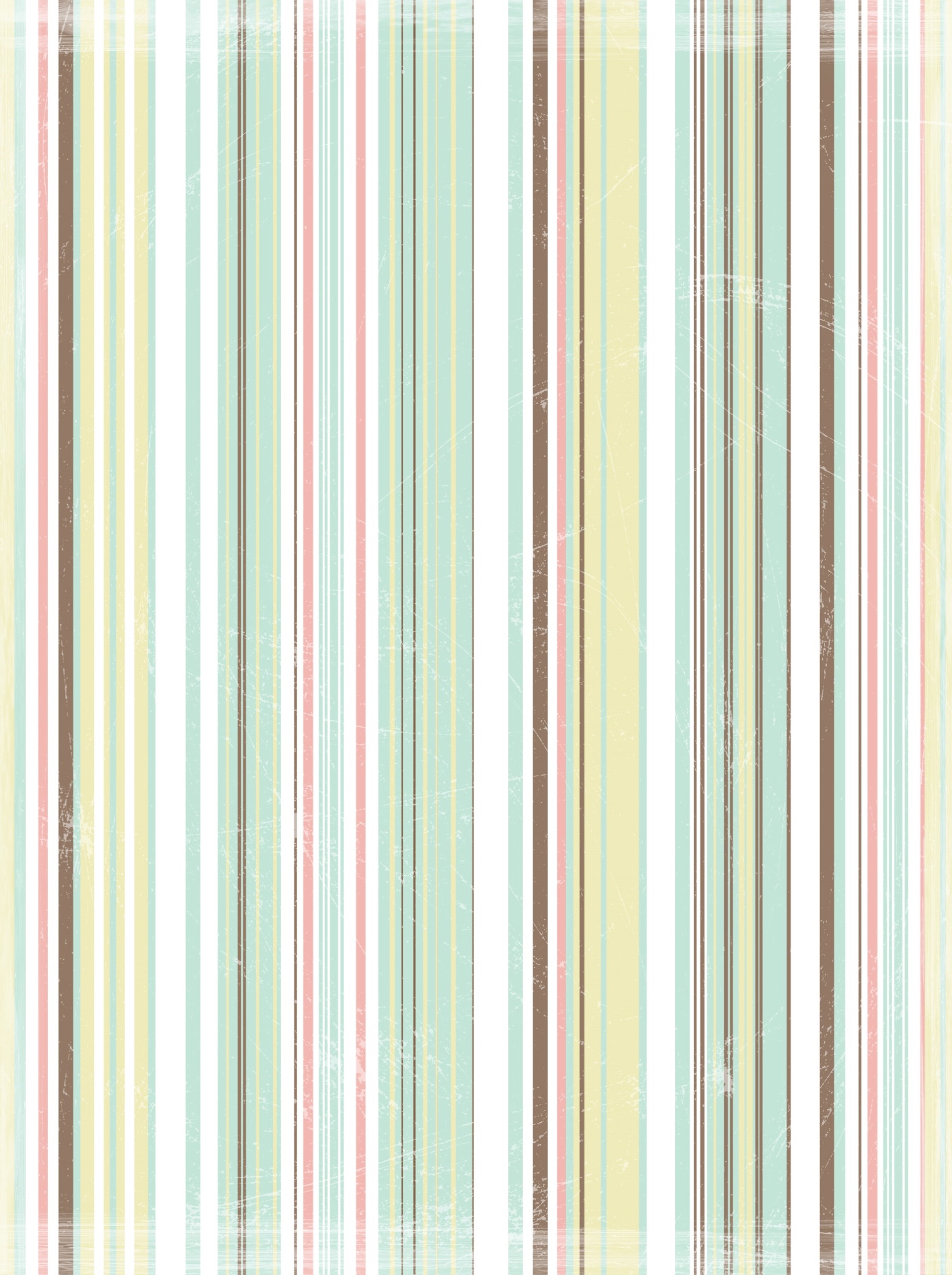 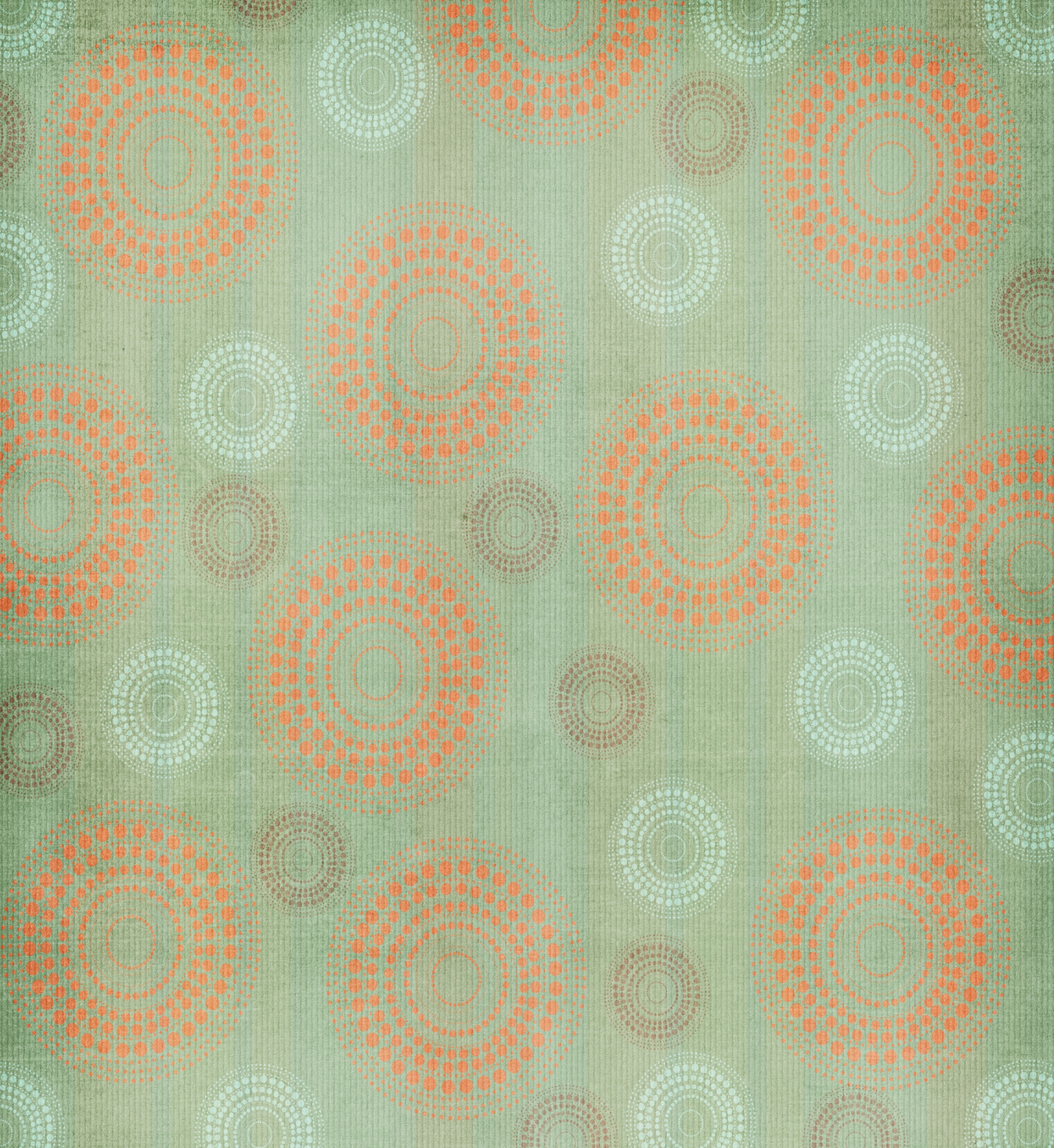 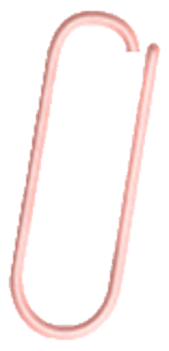 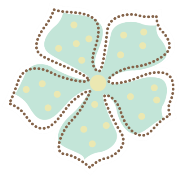 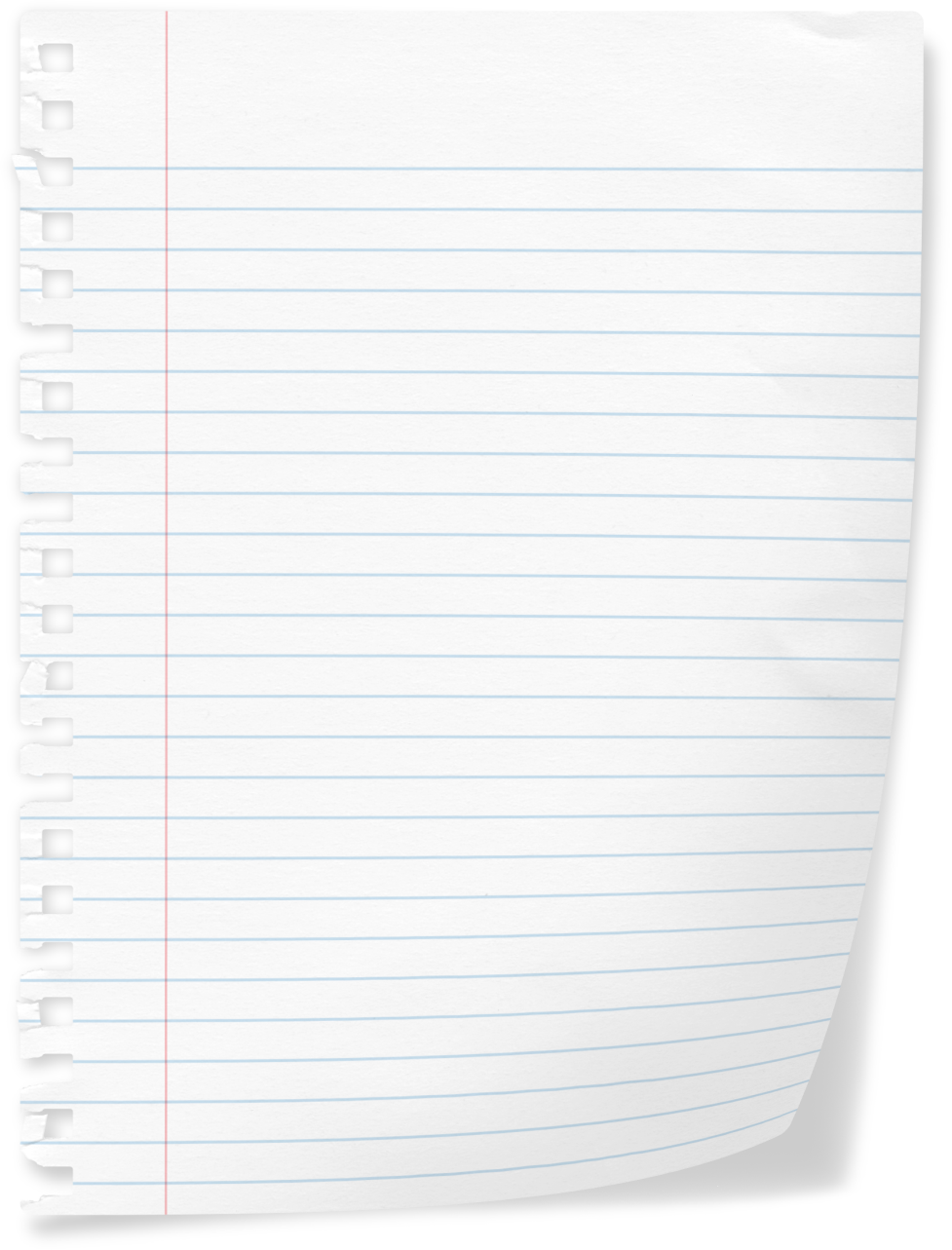 Les récréations
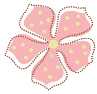 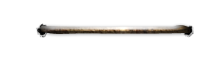 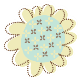 Les services
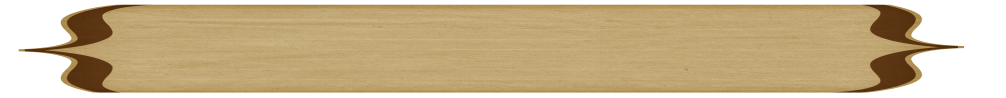 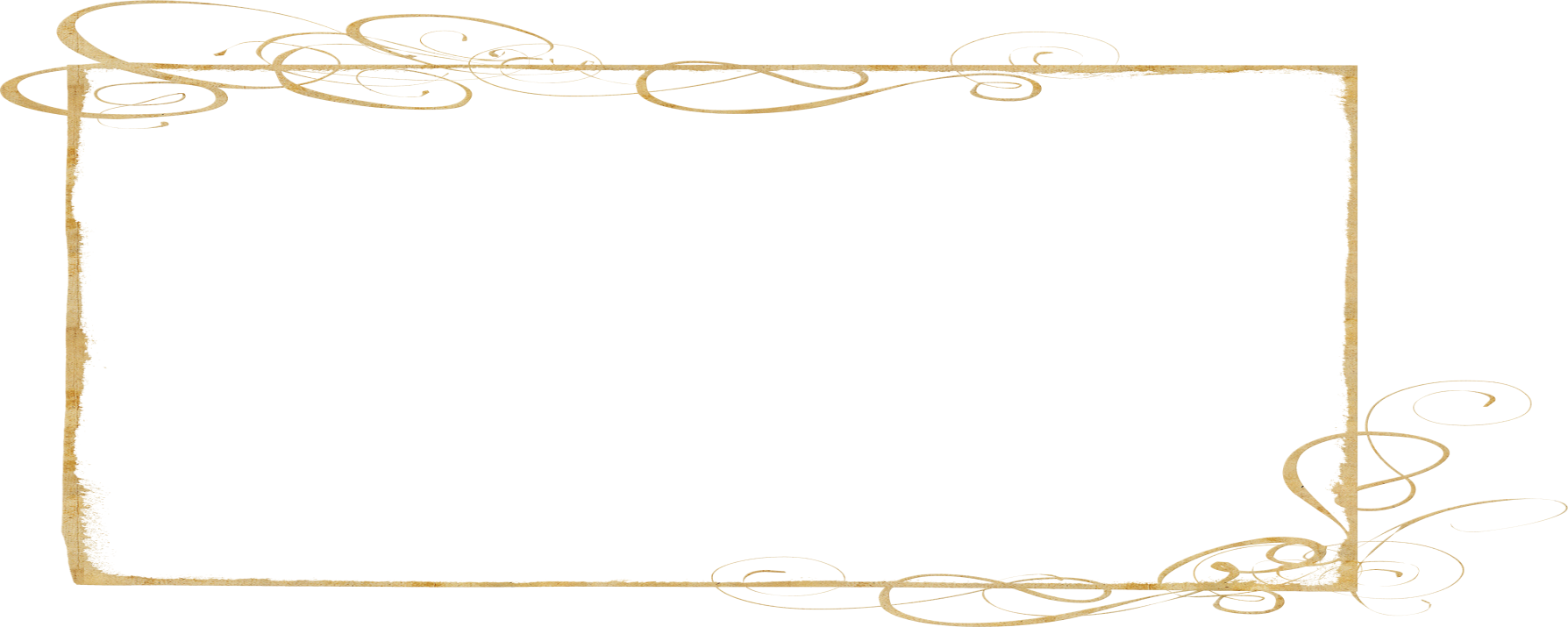 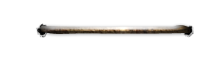 Planning du ballon
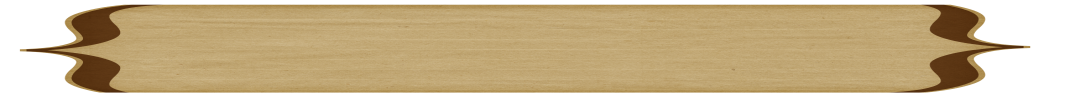 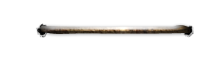 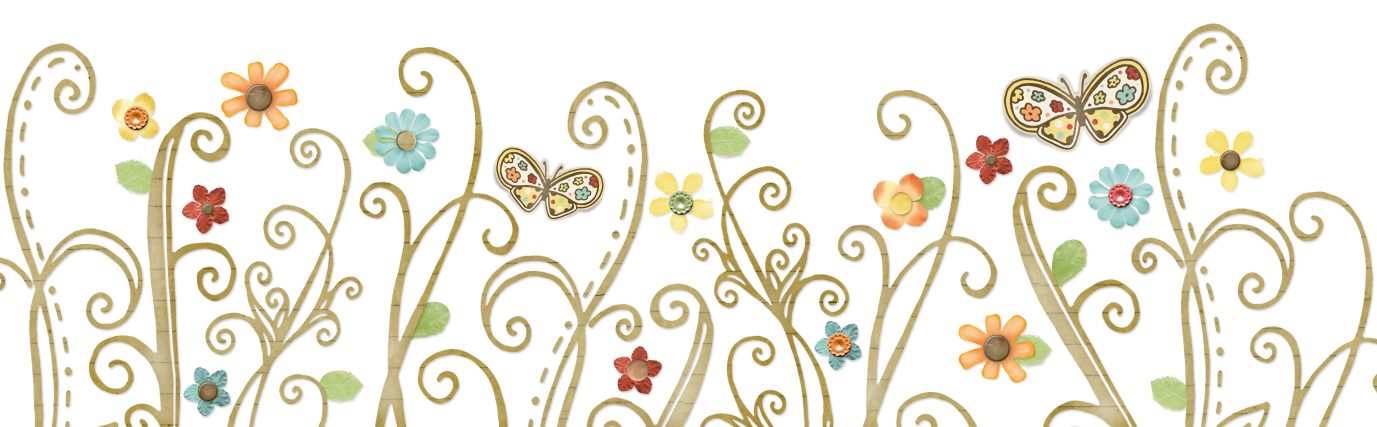 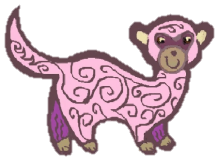